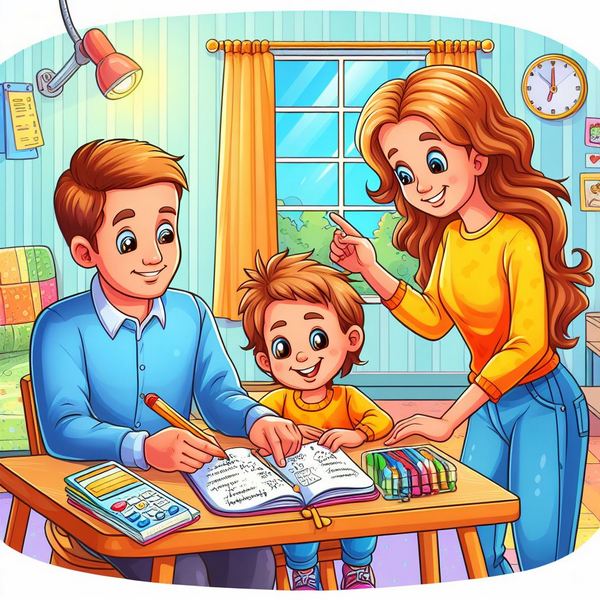 Українська мова
2 клас 
Розділ 4. 
Досліджую дієслова
Урок 71
Використовую дієслова в мовленні
Вправа «Сонечко»
Налаштування на урок
Потри долоні одна об одну протягом хвилини, відчуваючи потік позитивної енергії. Потім різко розведи долоні перед собою на відстань 1–2 см і відчуй між ними енергетичний струм. Із цього струму «зліпи» уявну «сніжку-сонечко» і кинь людині, з якою ти хотіла/в б поділитися гарним настроєм і позитивними емоціями (радістю, добротою, щирістю...).
Щоб помилки хитрі, спритні
Не ховалися в рядках,
Щоб всі букви в кожнім слові
Опинились на місцях,
Будем дружно працювати,
Свою пильність розвивати.
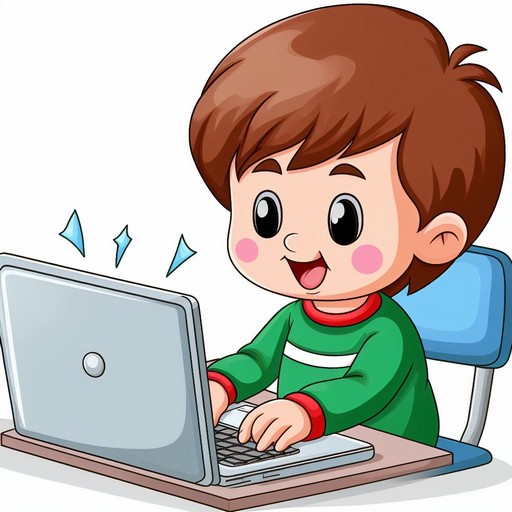 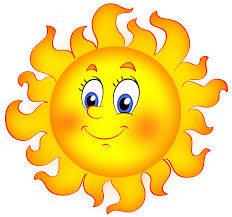 Поміркуй і скажи, що робить сонечко.
світить, пече, гріє, блищить, з'являється, сідає, червоніє, зігріває
Вправа «Портрет дієслова»
Дієслово називає …
дію предмета
і відповідає на питання …
що робить? що роблять?
Дієслово зв'язане з …
іменником
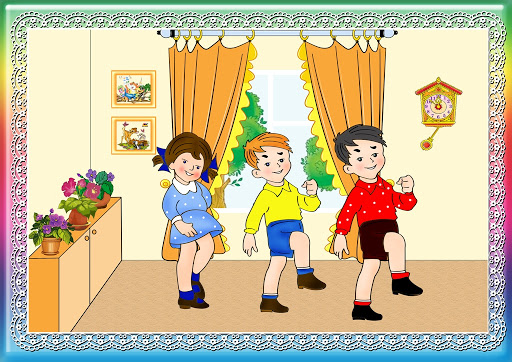 Розглянь світлини. Назви дії, які виконують діти
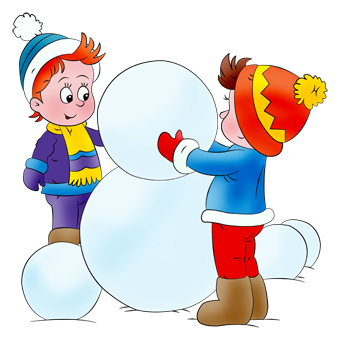 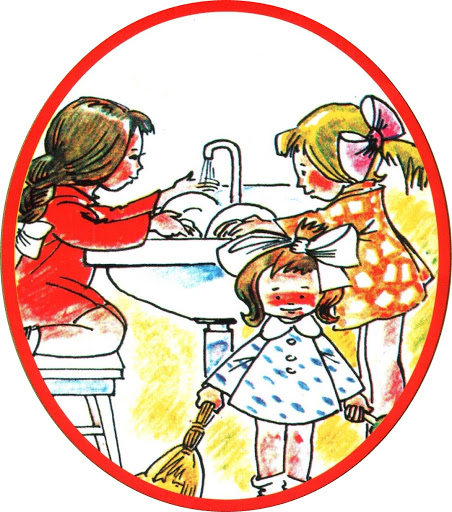 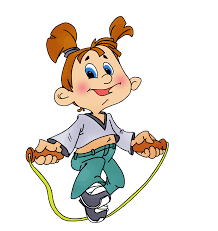 крокують
Ліплять
миють
Стрибає
підмітає
Повідомлення теми уроку
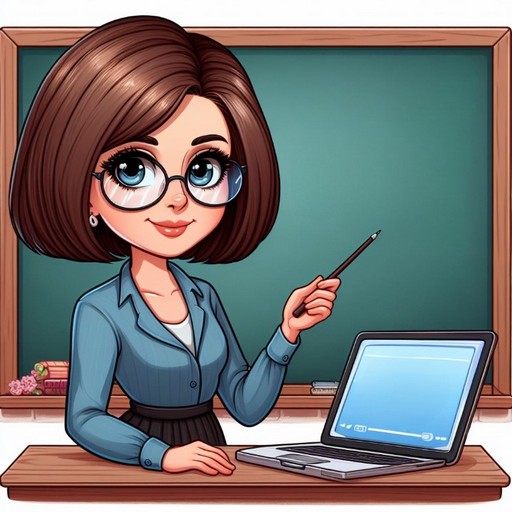 Сьогодні на уроці української мови ми будемо вчитися отримувати інформацію з квитка, утворювати дієслова з іменників, використовувати дієслова при складанні речень.
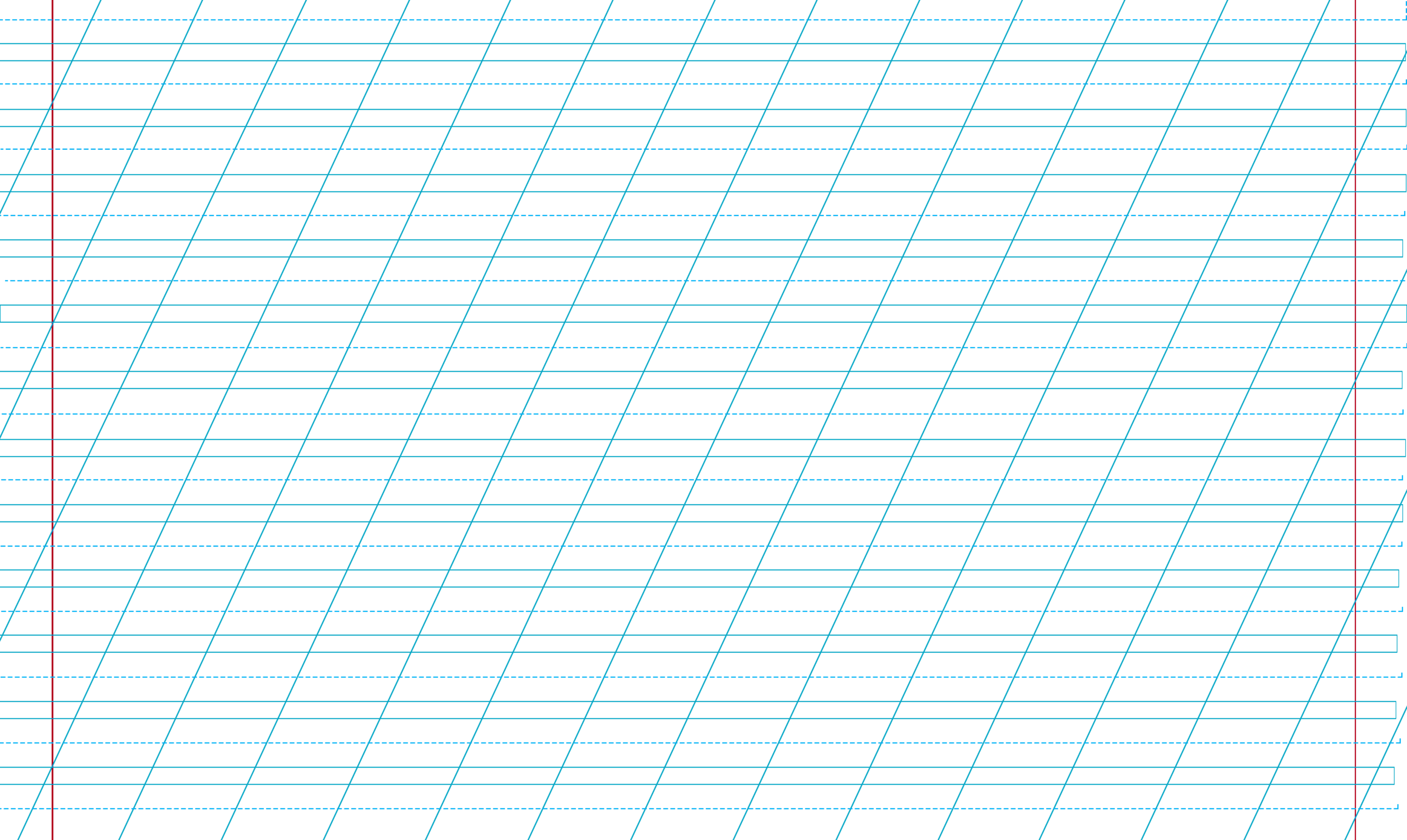 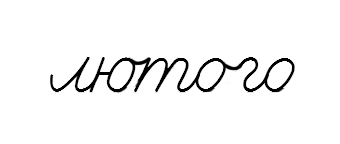 Друзі побували в незвичайному парку
Прочитай в ролях їхні спогади.
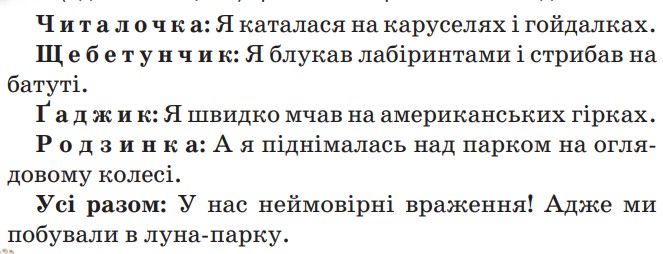 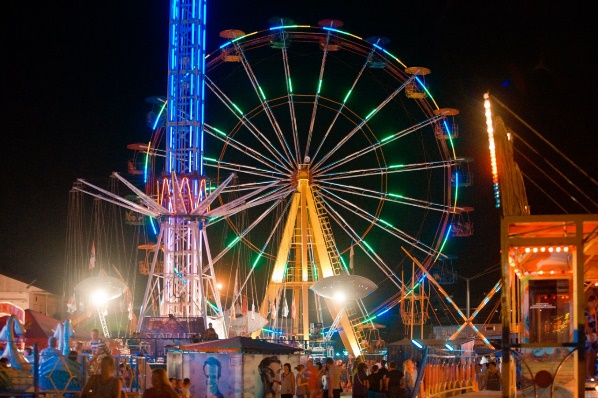 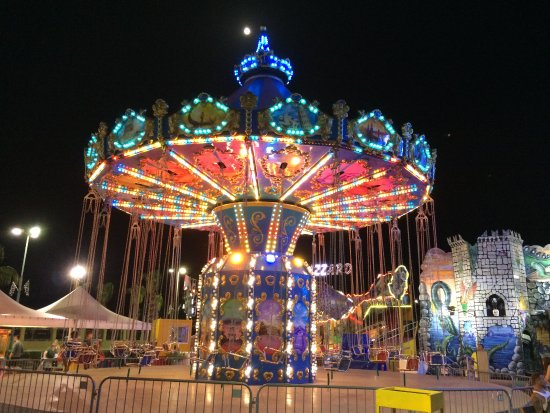 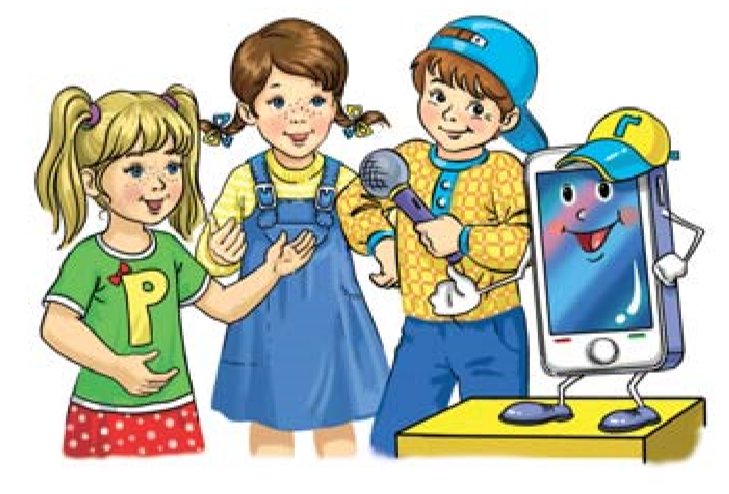 ЛУНА-ПАРК – парк з різними розвагами та видовищами.
Назви дієслова в репліках друзів.
Підручник.
Сторінка
89
Запиши дієслова з розмови друзів
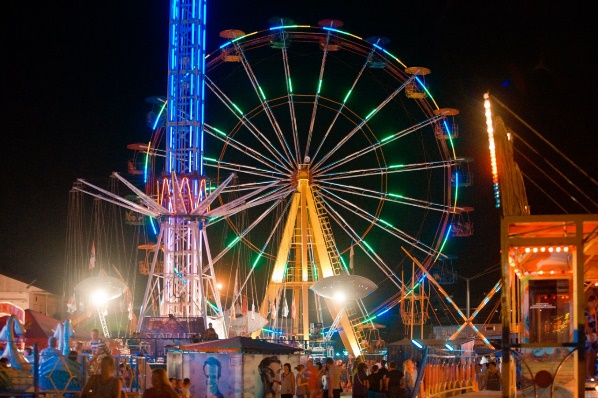 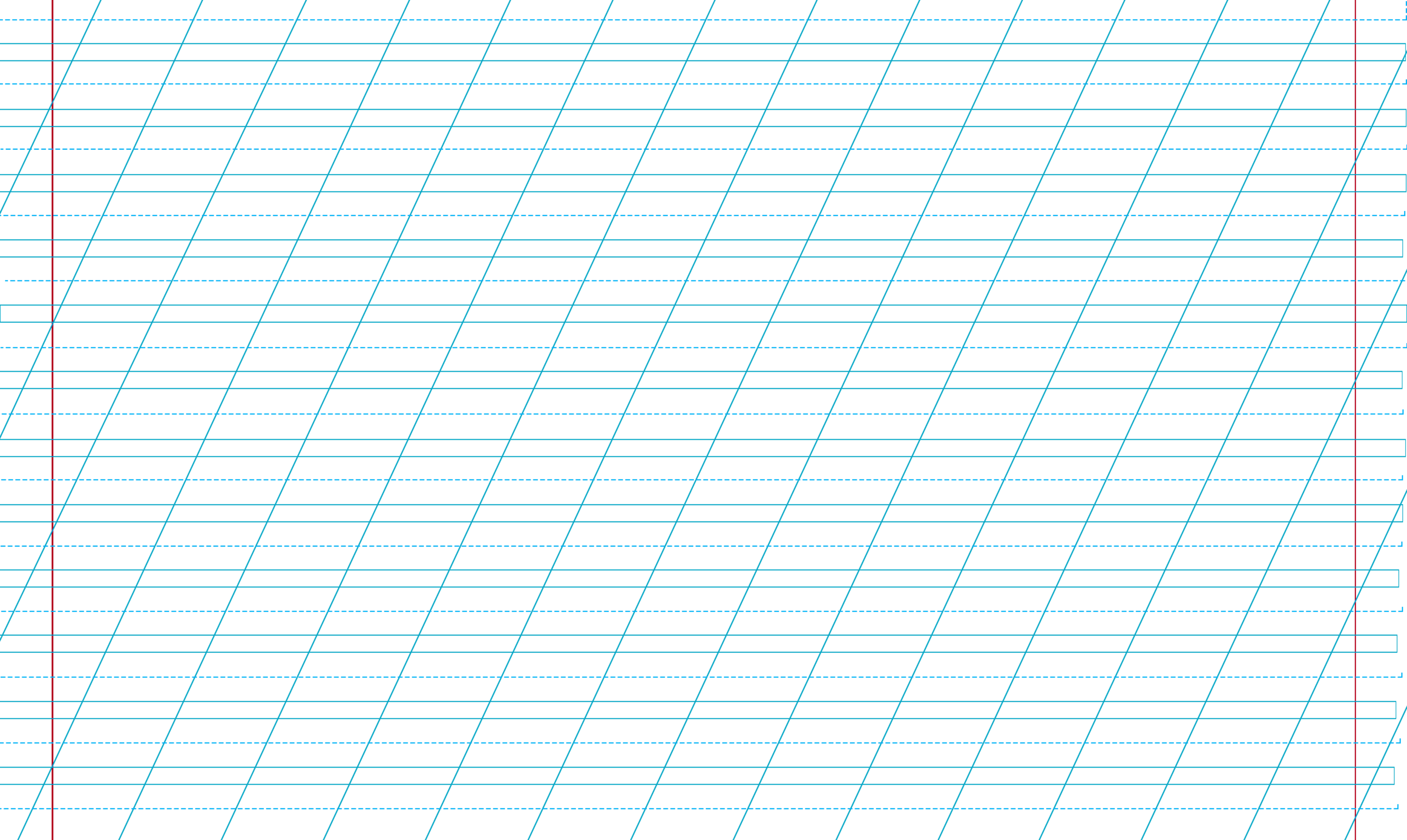 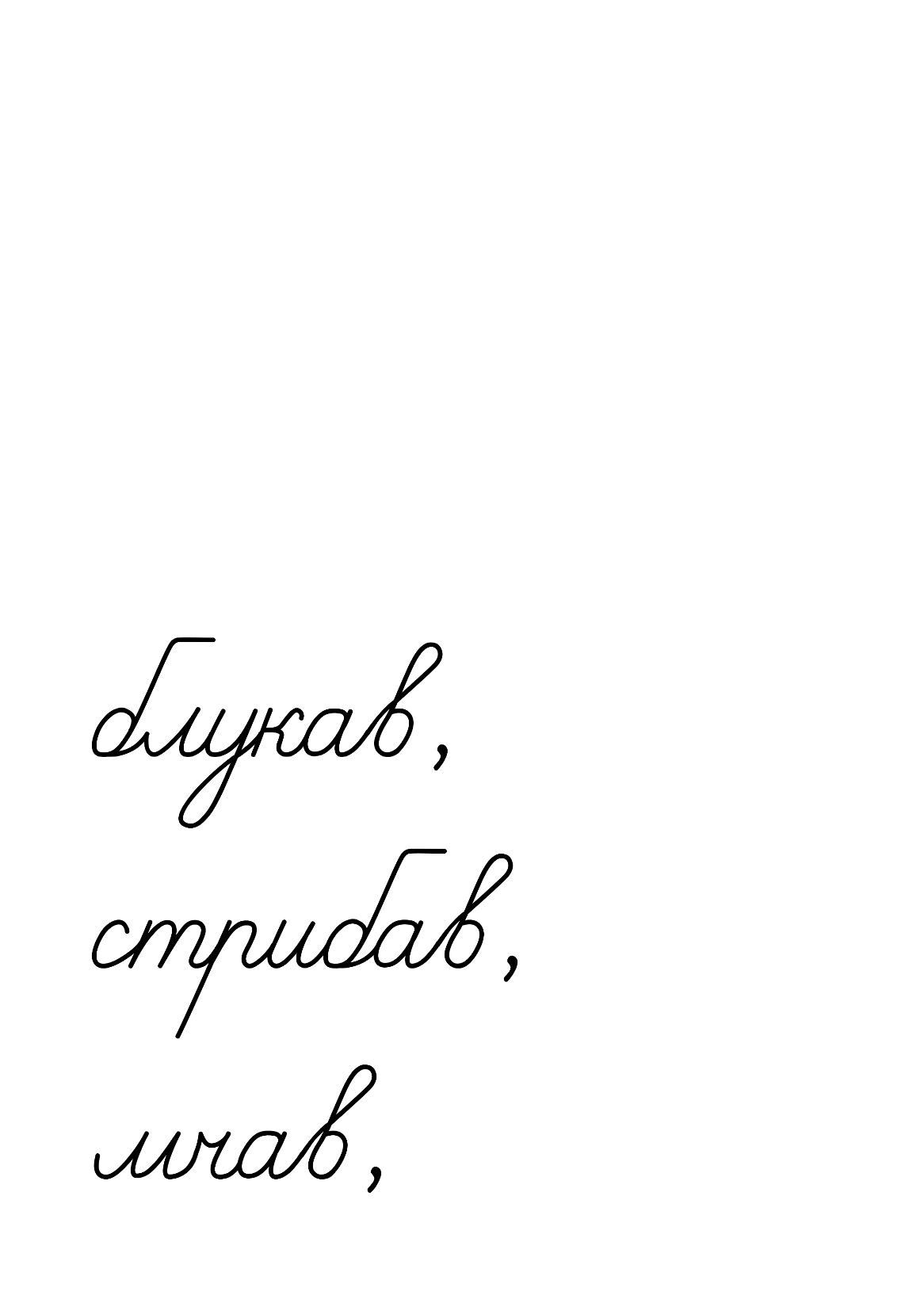 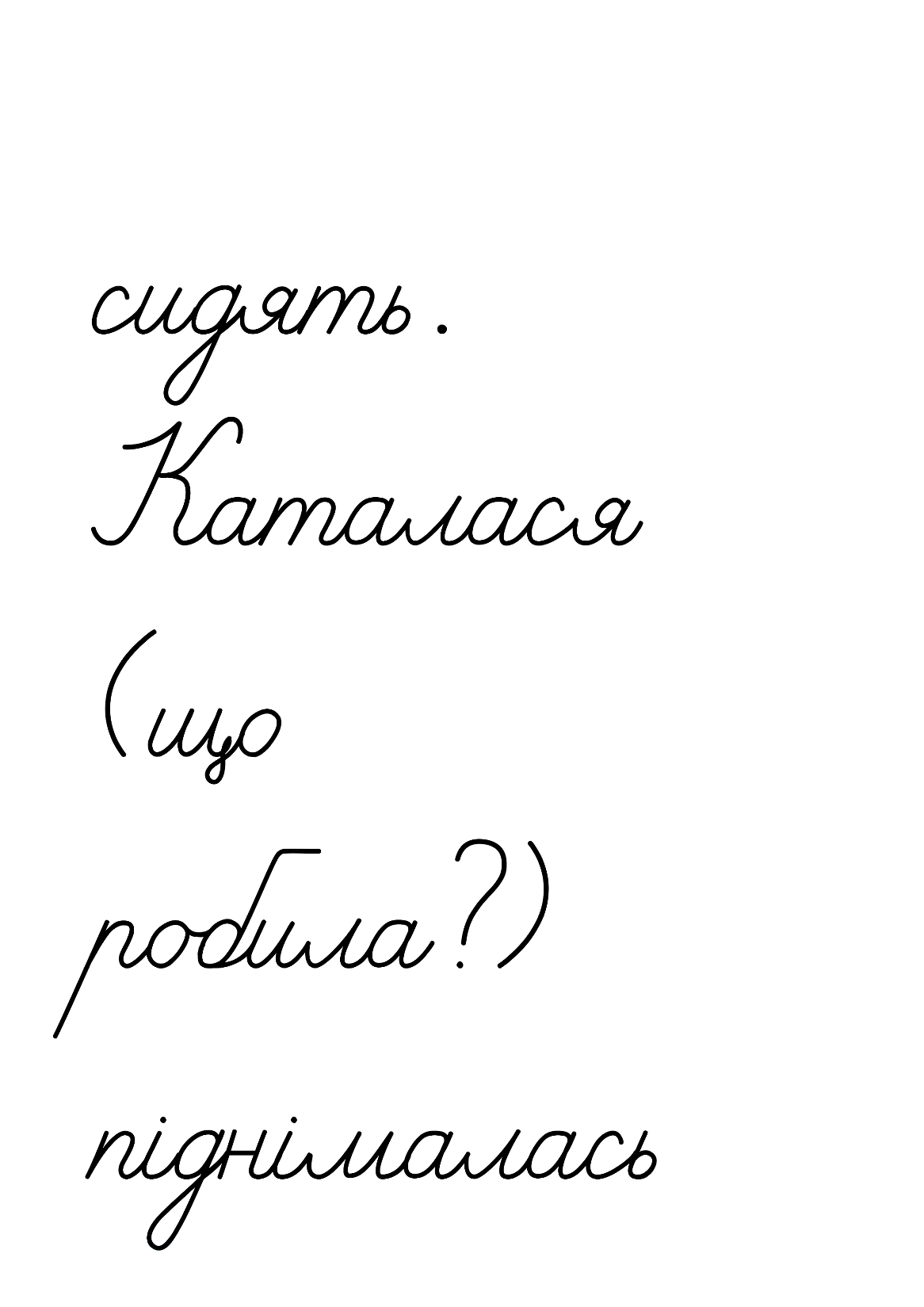 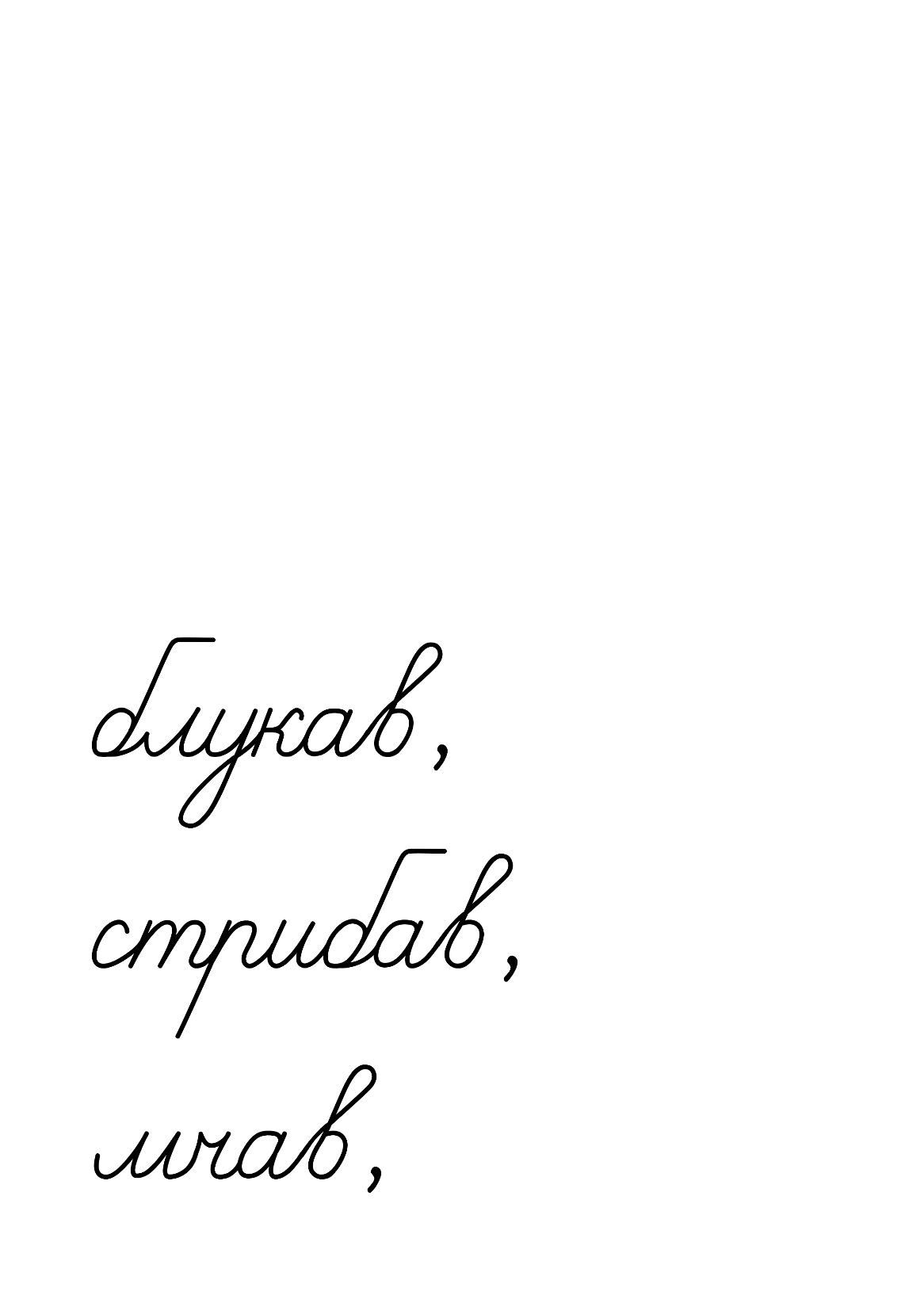 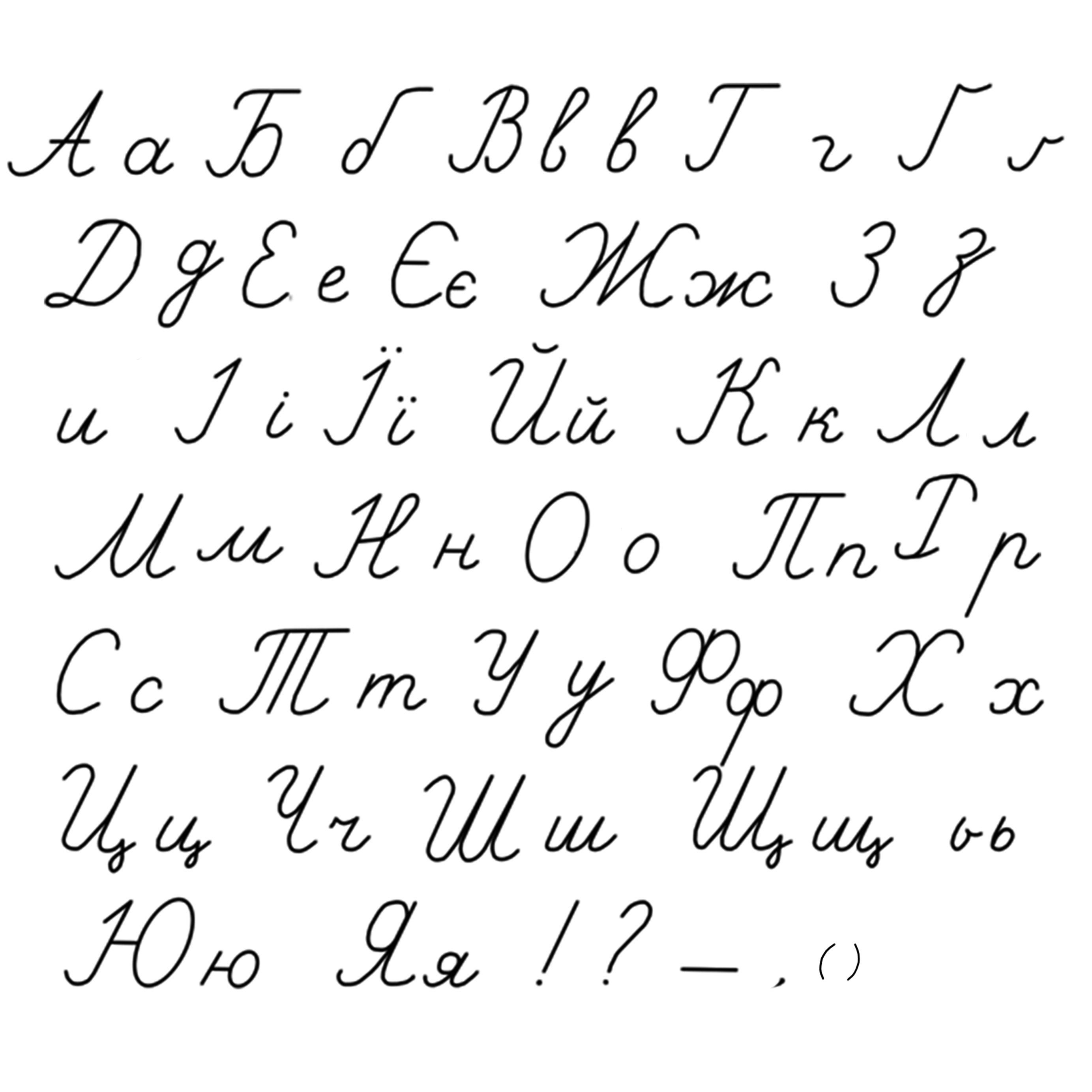 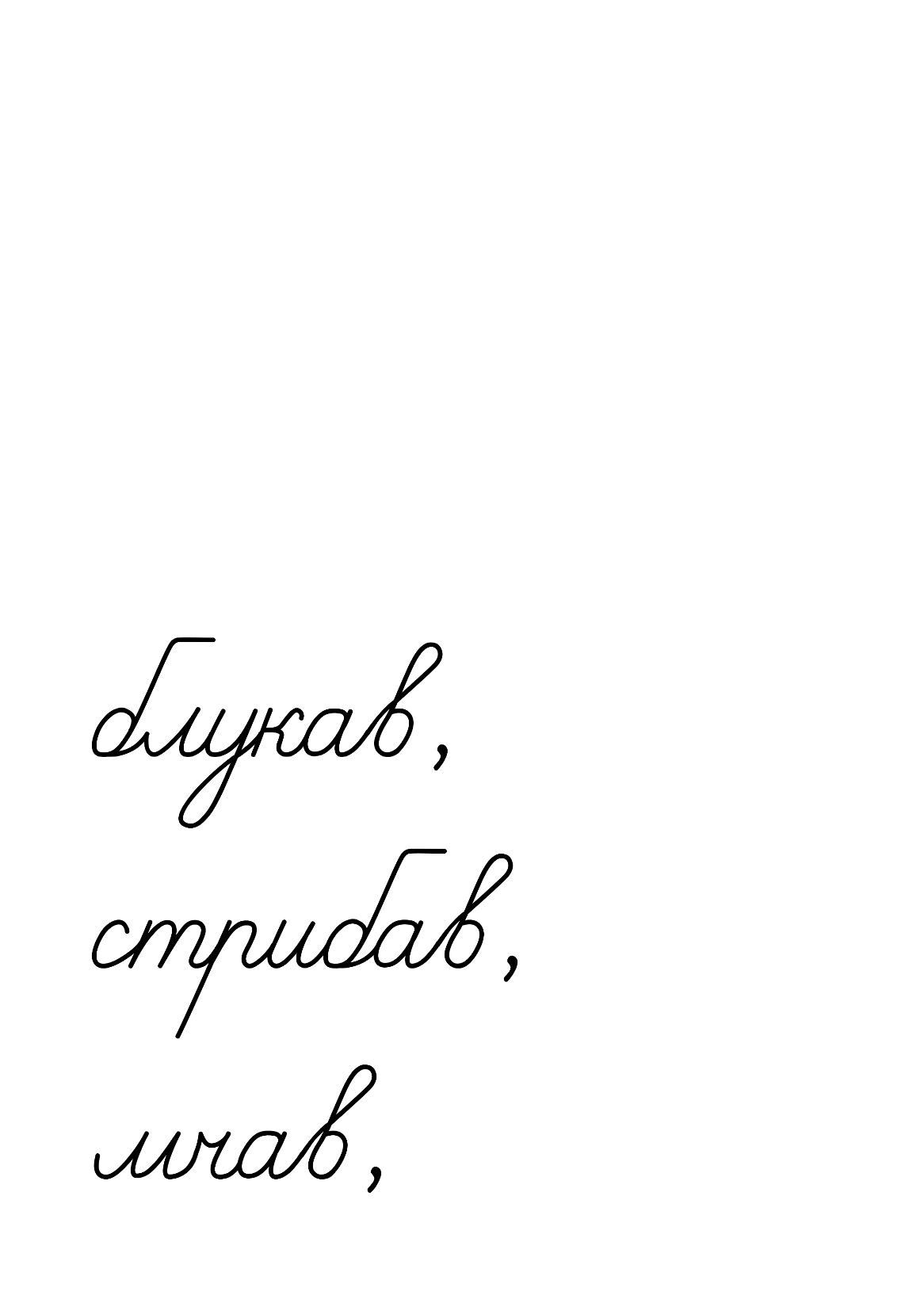 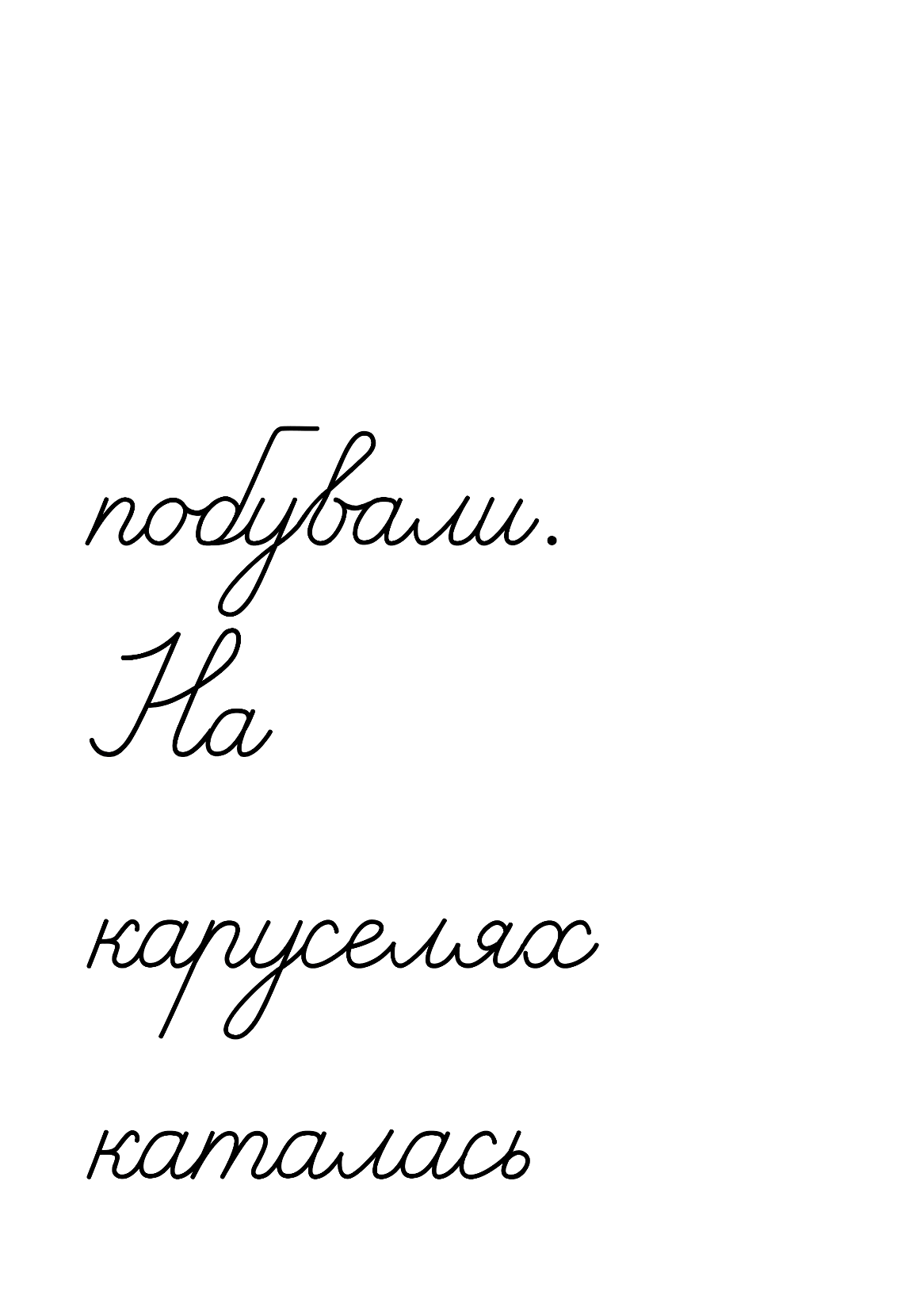 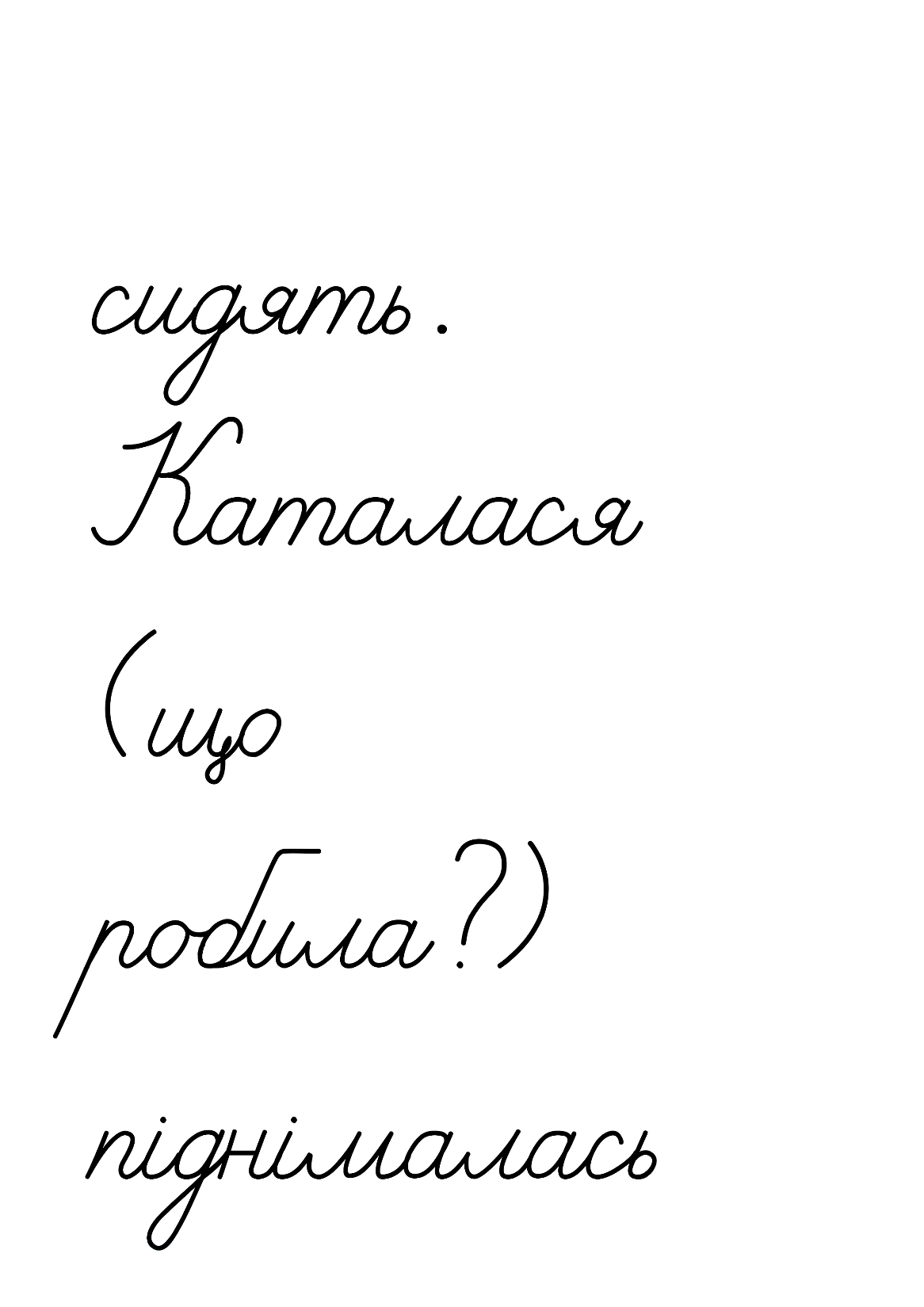 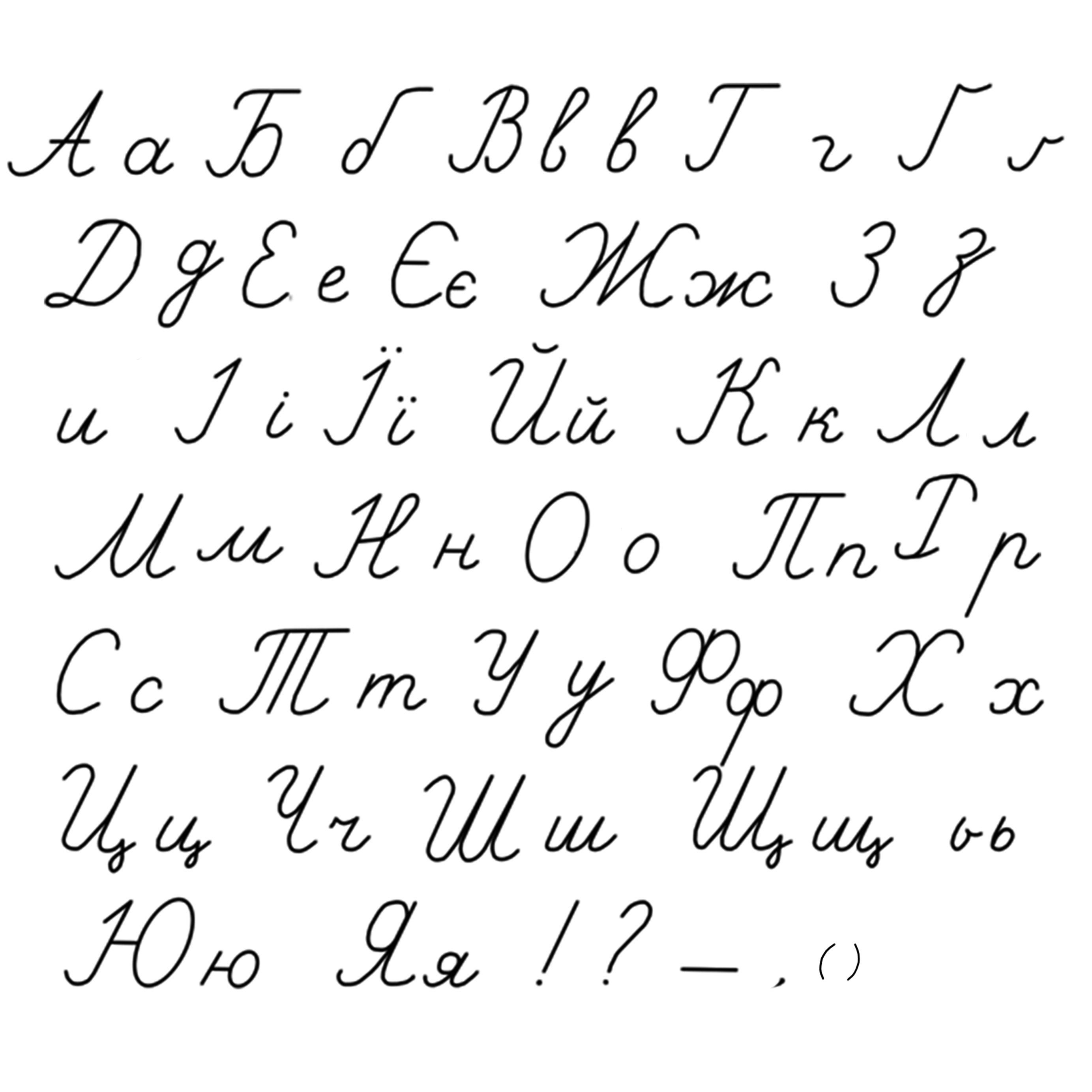 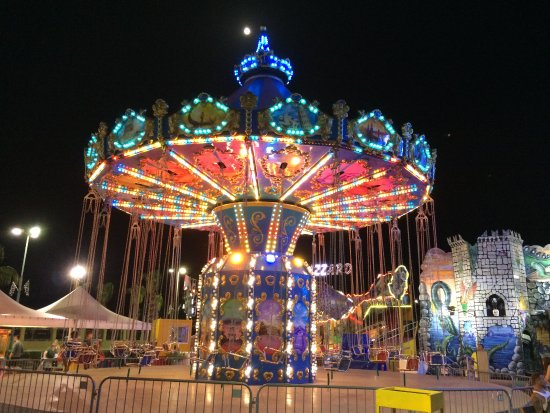 Усно постав до них запитання.
Що робила? Що робив? Що робили?
В якому з дієслів букв більше, ніж звуків? Чому?
Підручник.
Сторінка
89
Розглянь квиток
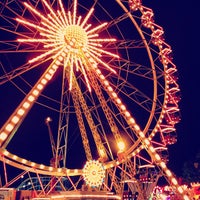 Розкажи, яку інформацію він містить. 
Визнач, кому з друзів він належить. 
Склади речення. Назви дієслова.
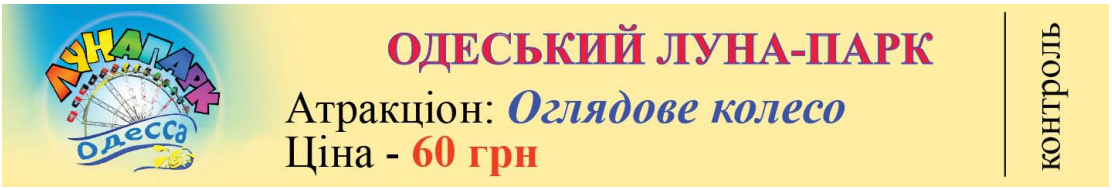 Квиток на атракціон «Оглядове колесо» належить Родзинці. Він коштує 60 гривень.
Підручник.
Сторінка
89
Прочитай назви атракціонів
Вибери ті, на яких ти зможеш побувати, якщо маєш 100 гривень. Запиши, які атракціони ти обираєш.
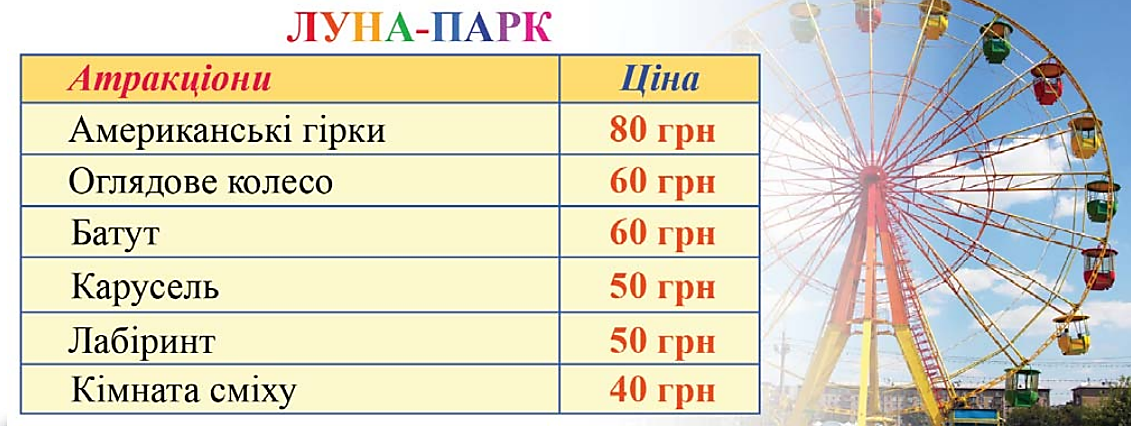 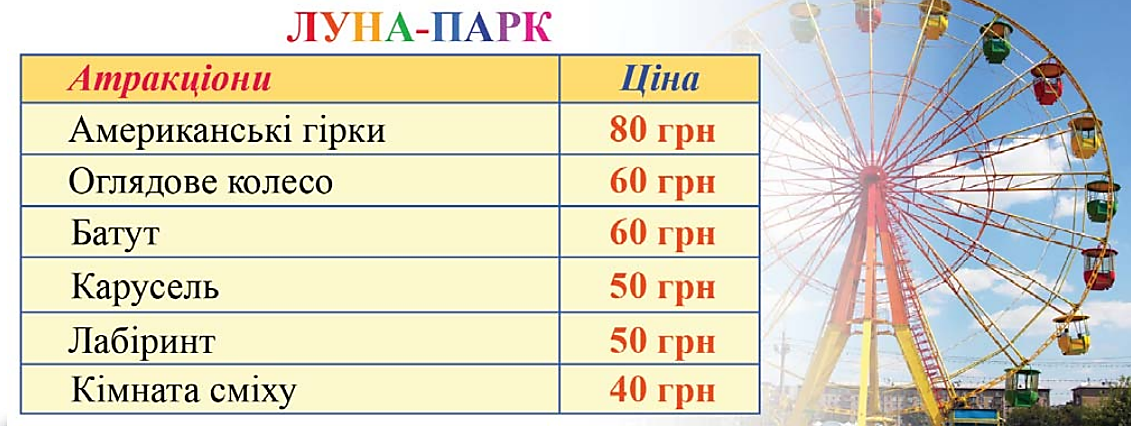 Я обираю атракціон « … … » і « … … ». Вони  коштують … гривень.
Підручник.
Сторінка
90
Щоб дізнатися, що робили відвідувачі луна-парку, утвори дієслова від поданих іменників і запиши.
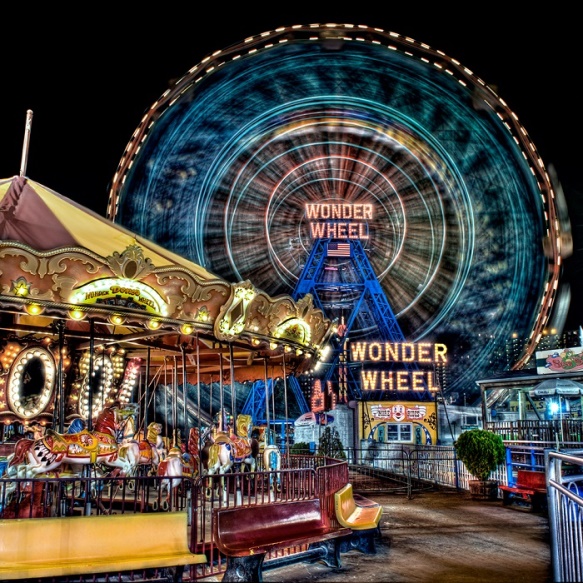 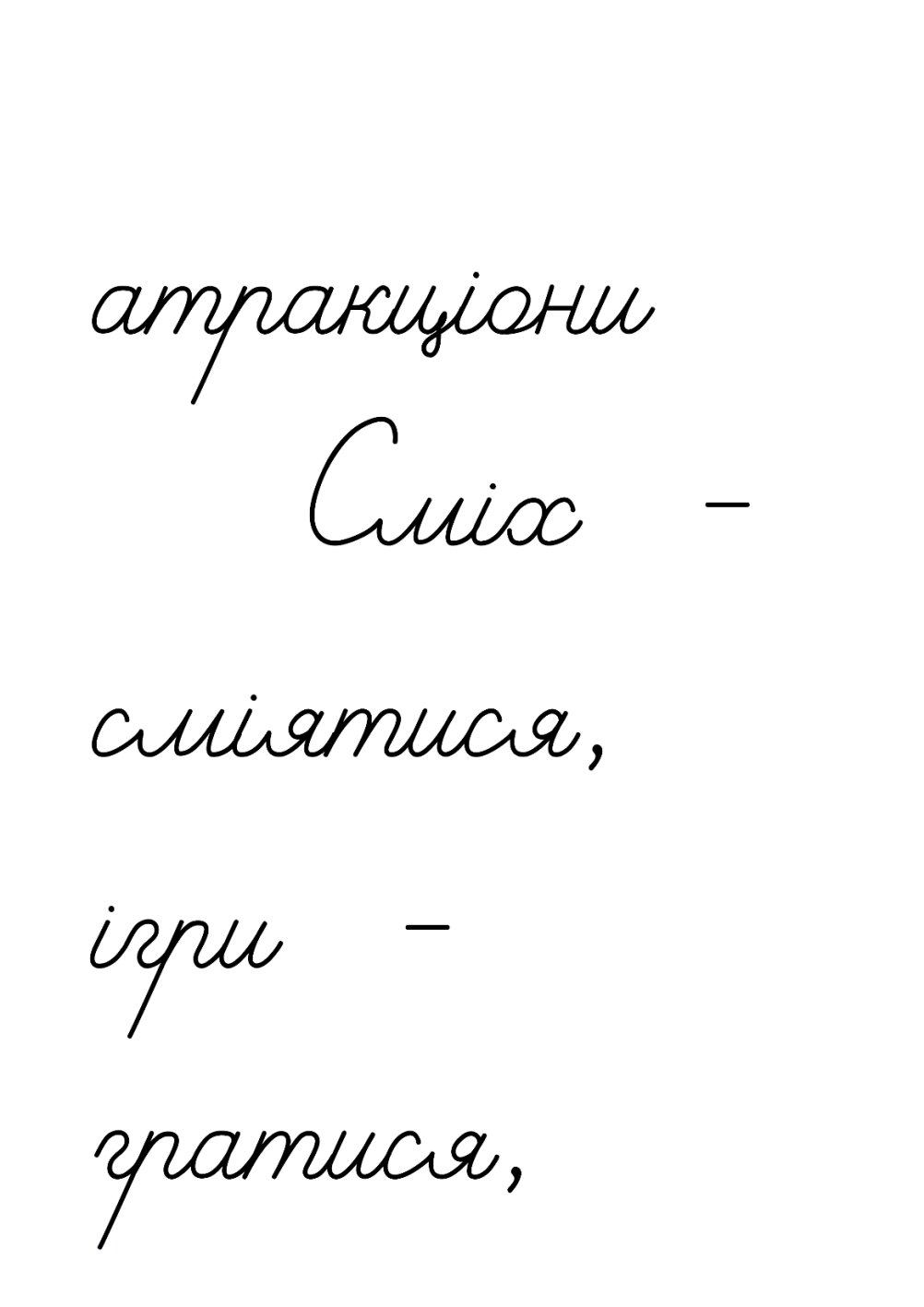 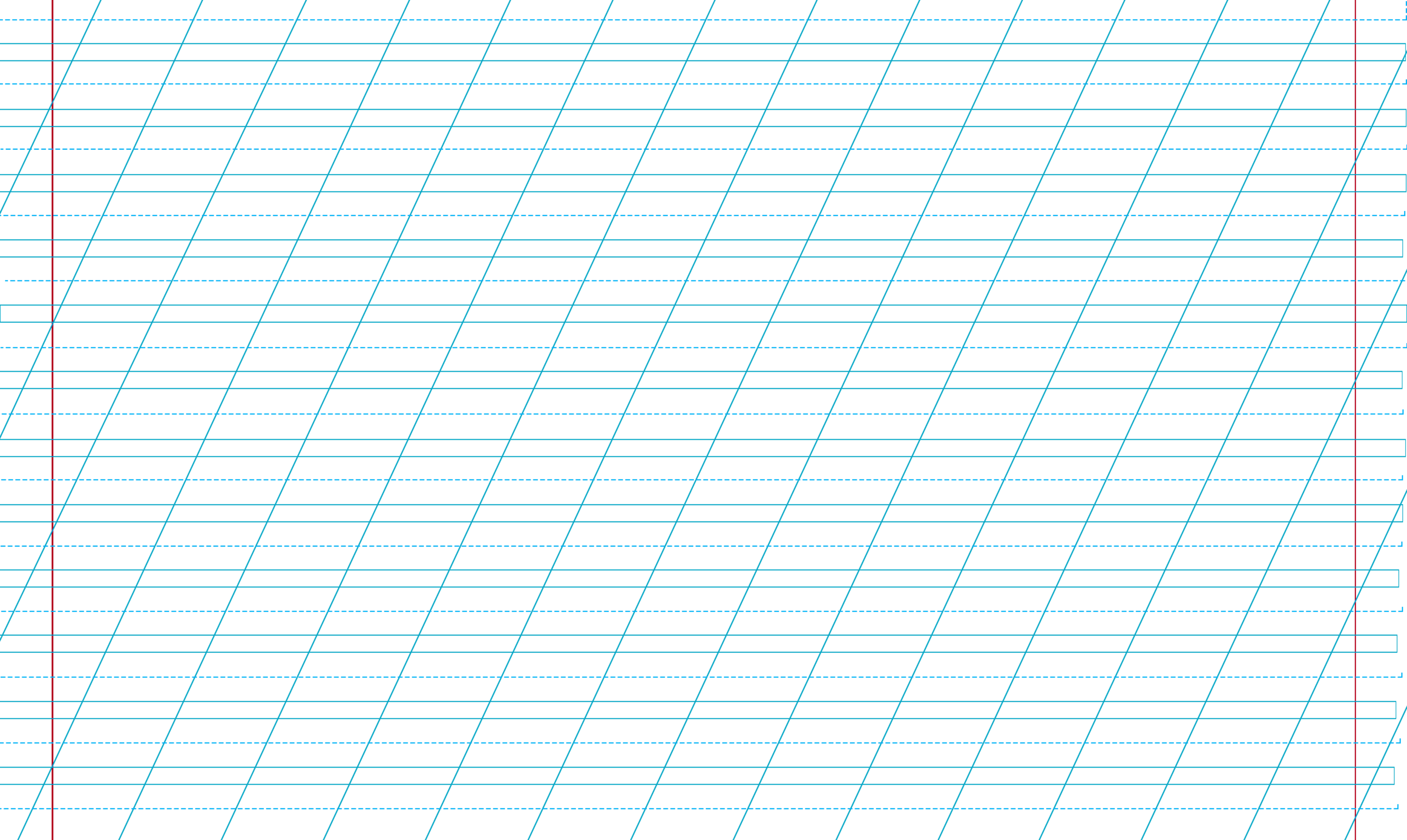 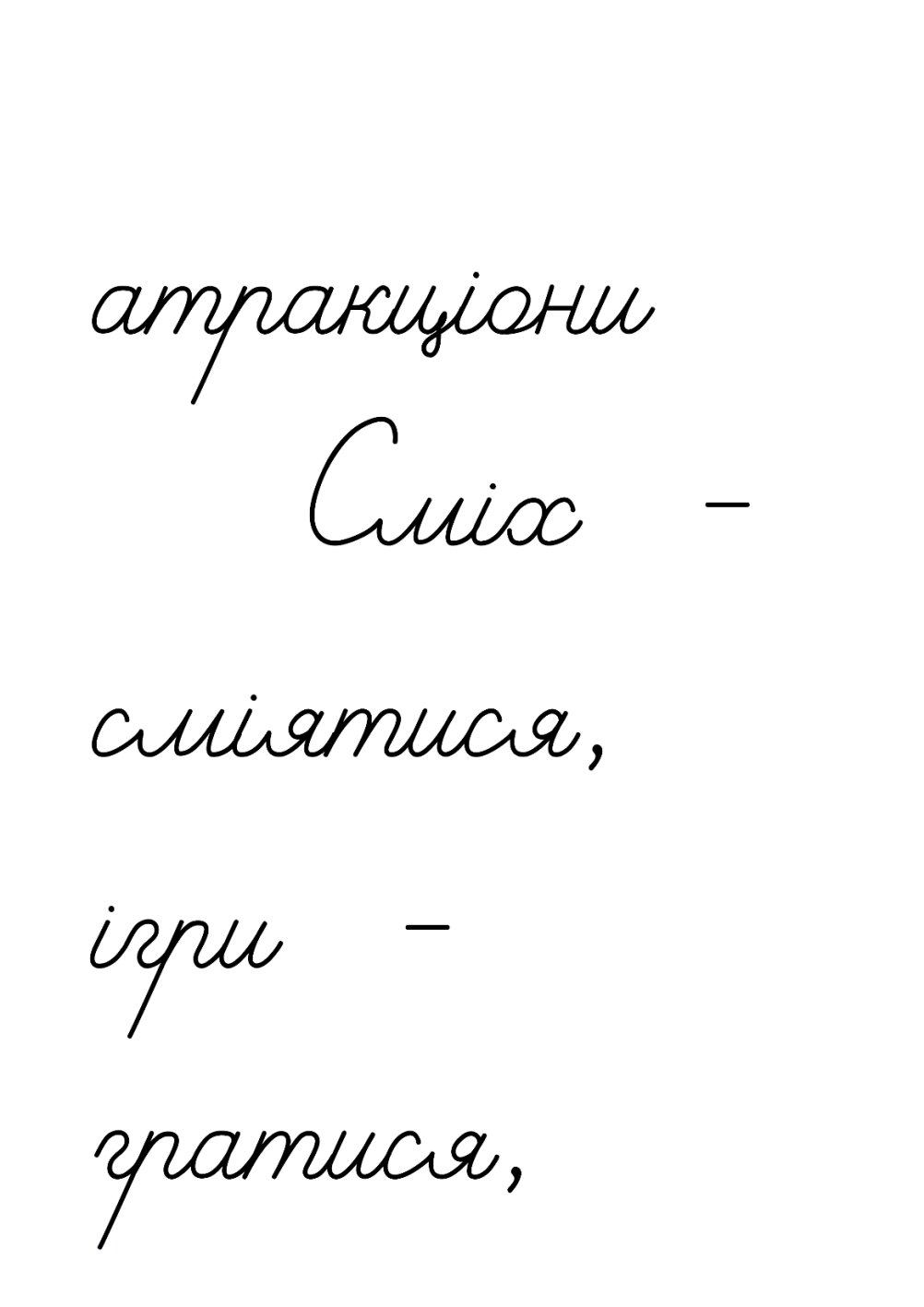 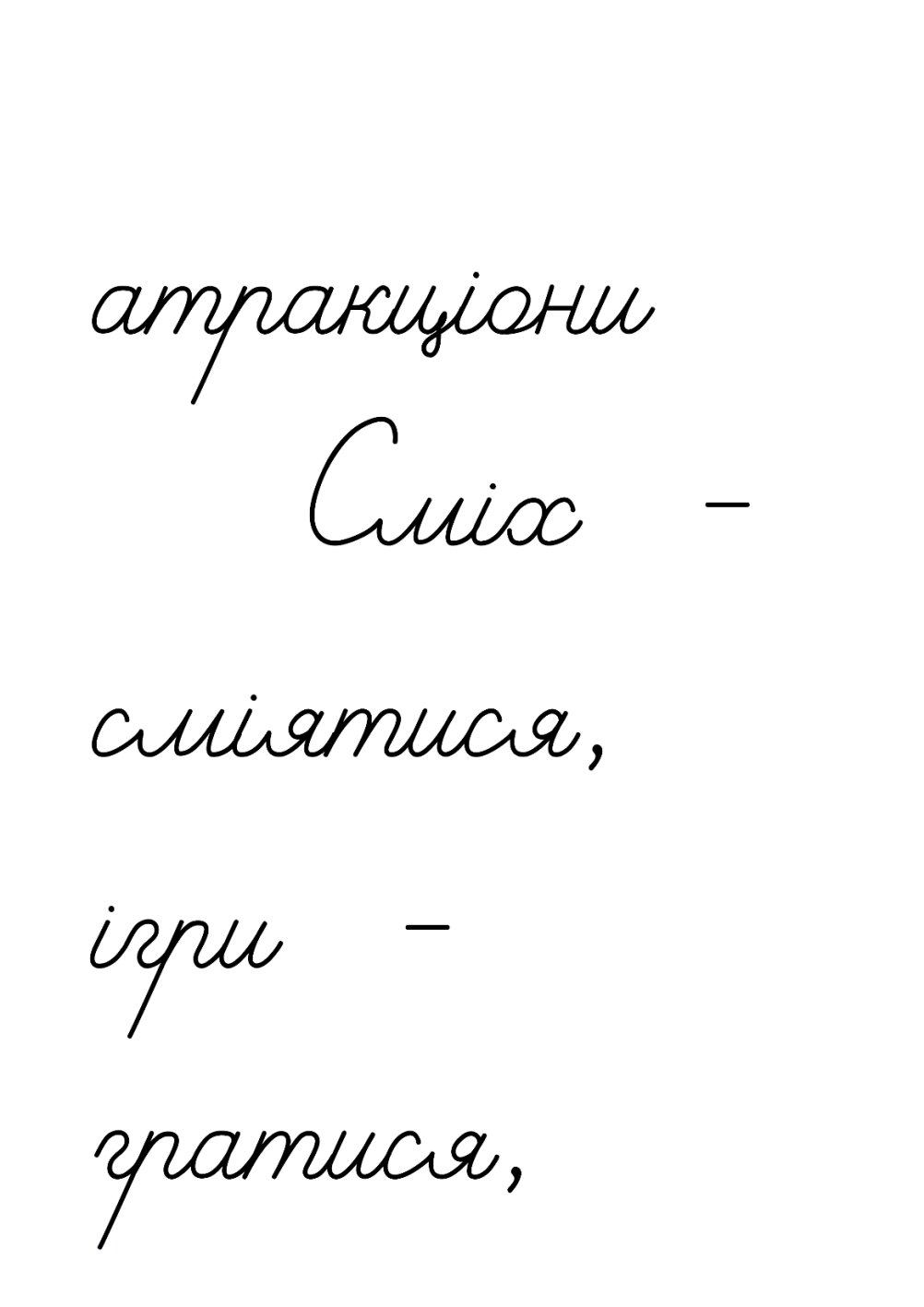 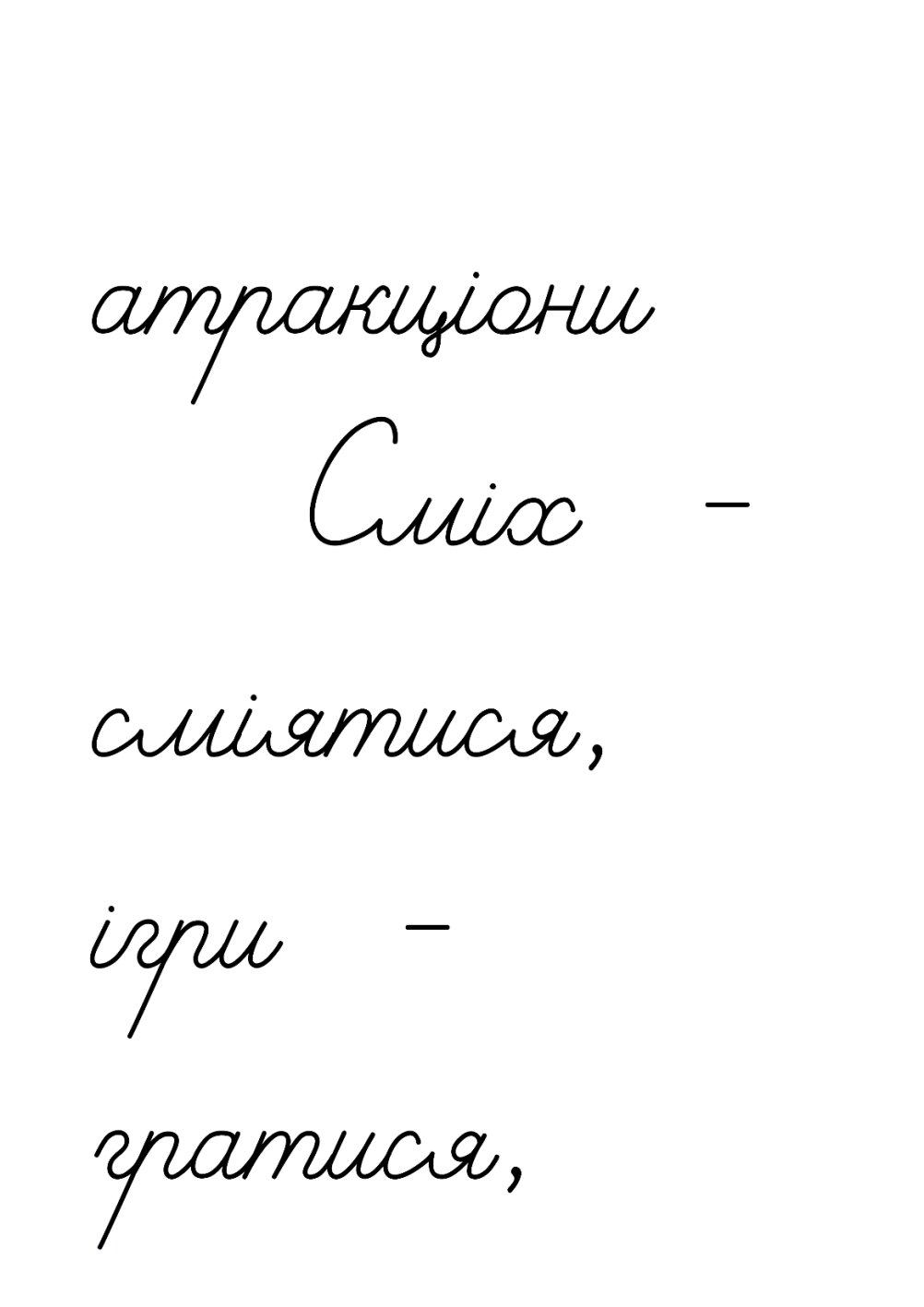 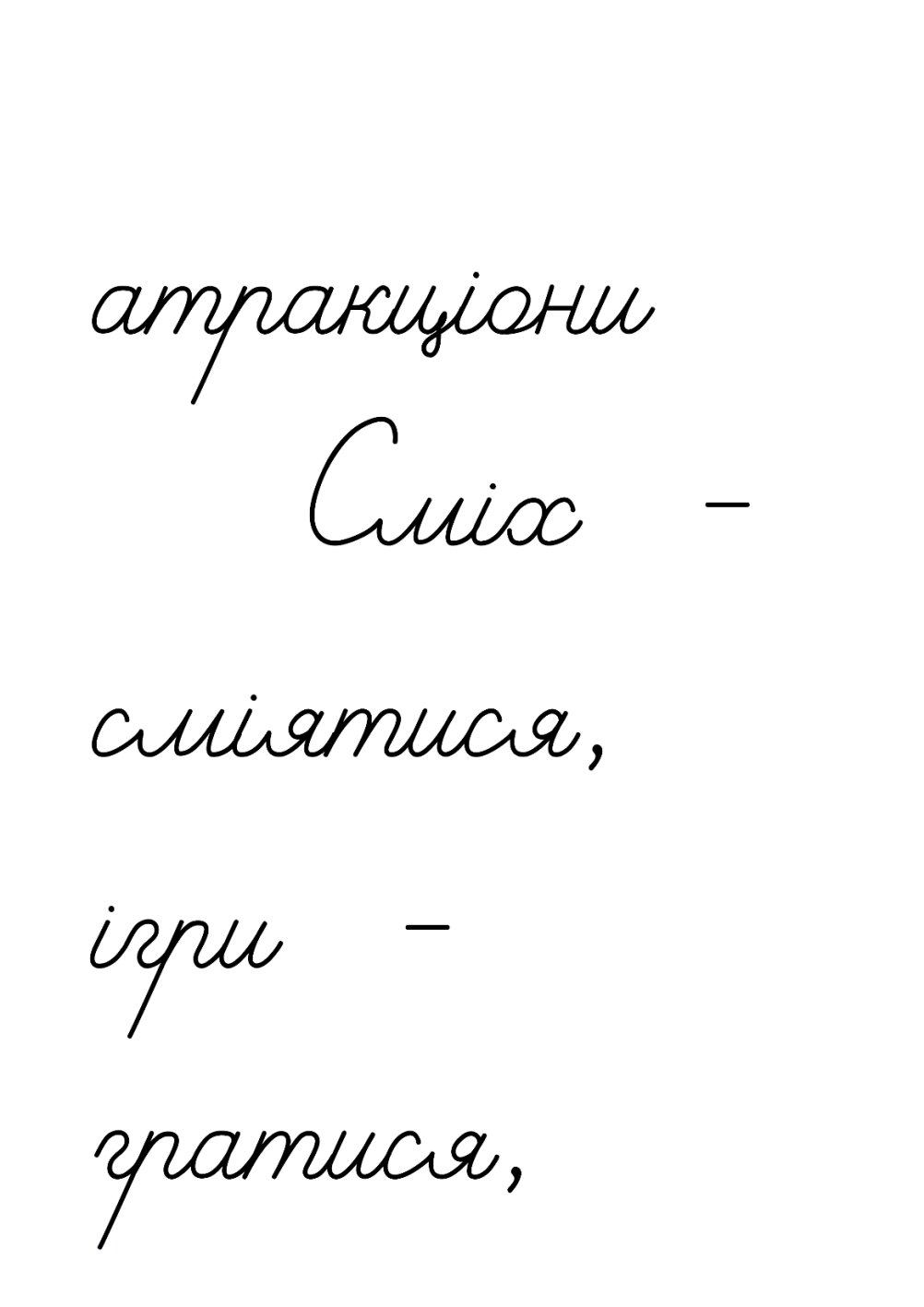 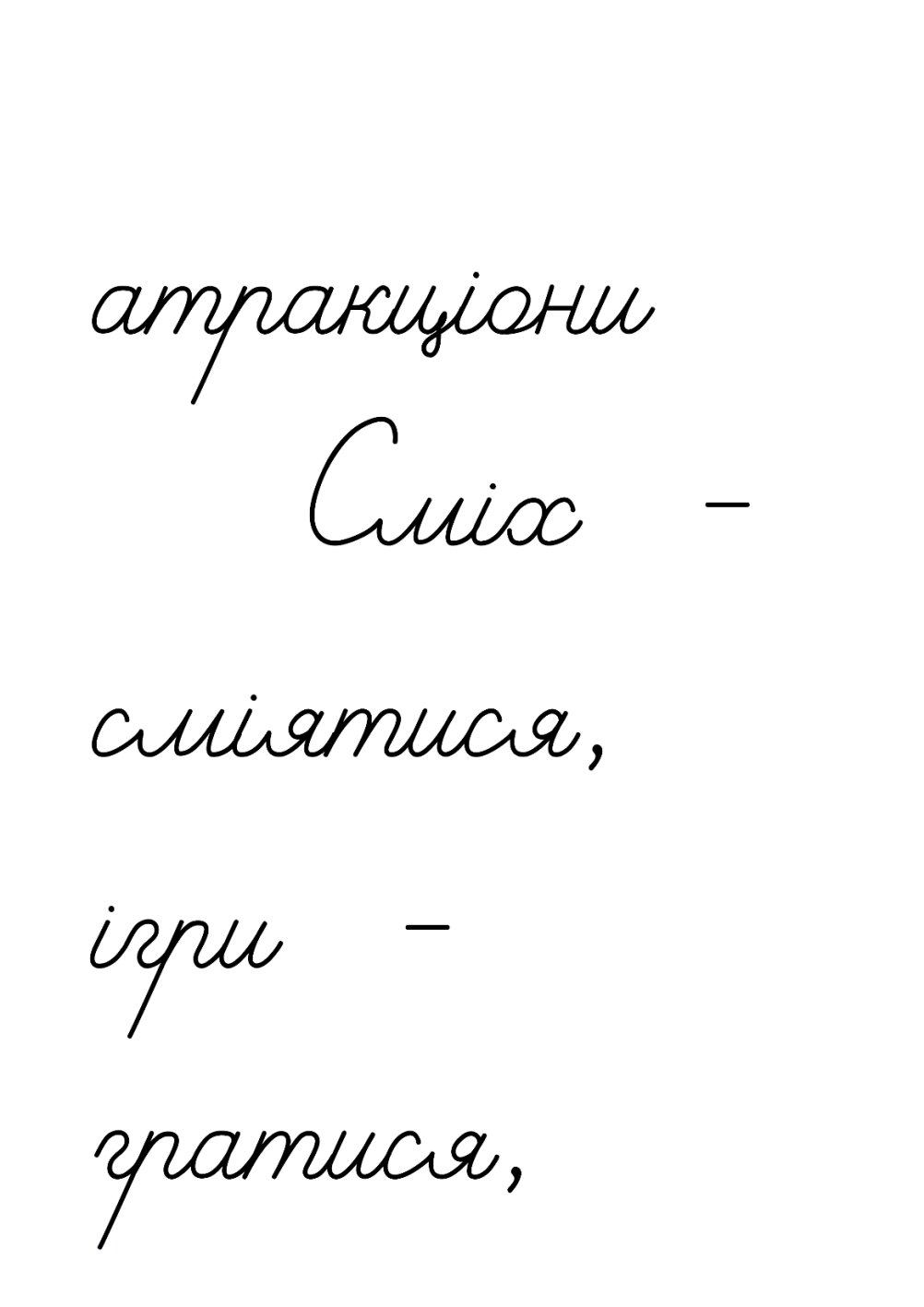 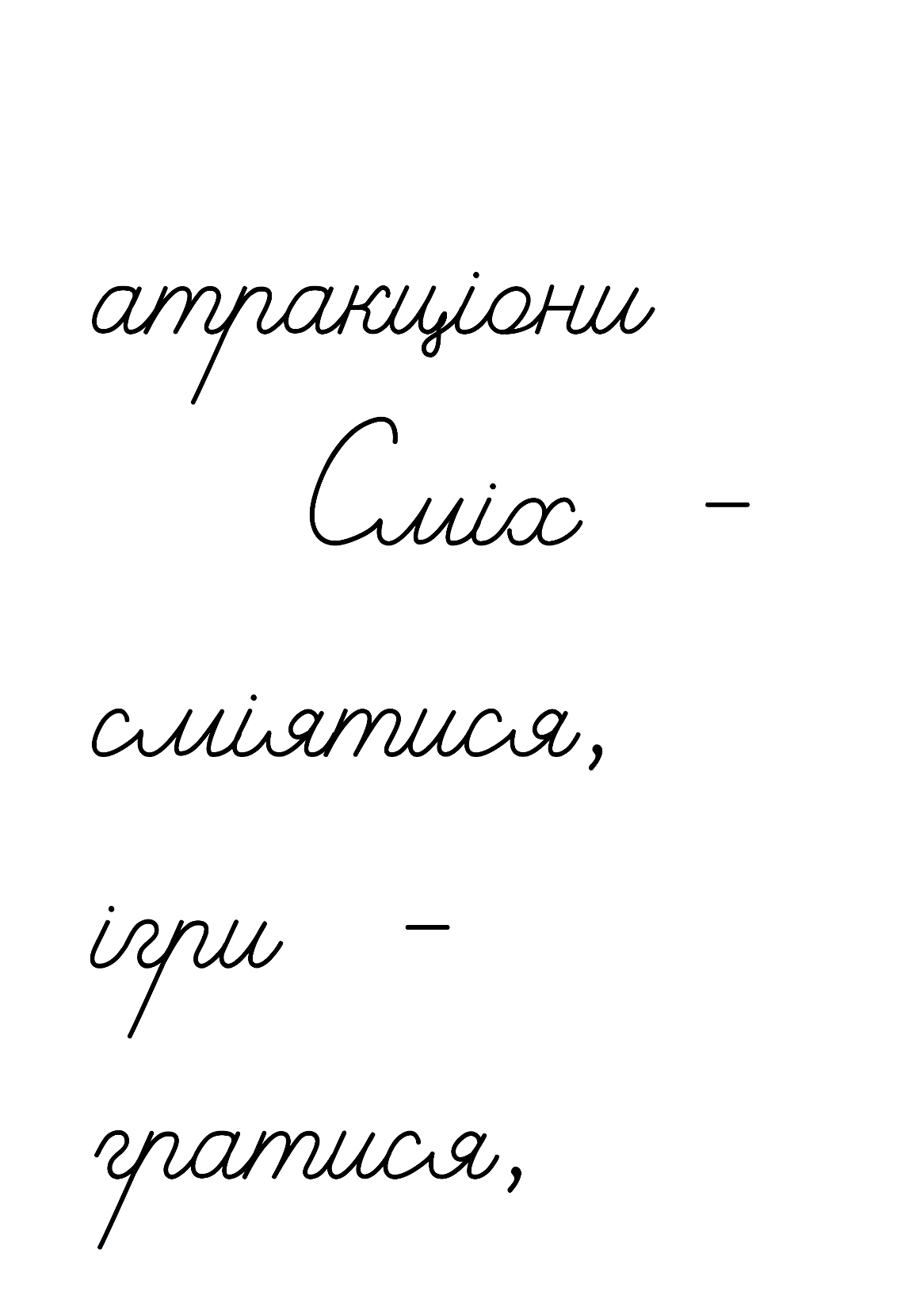 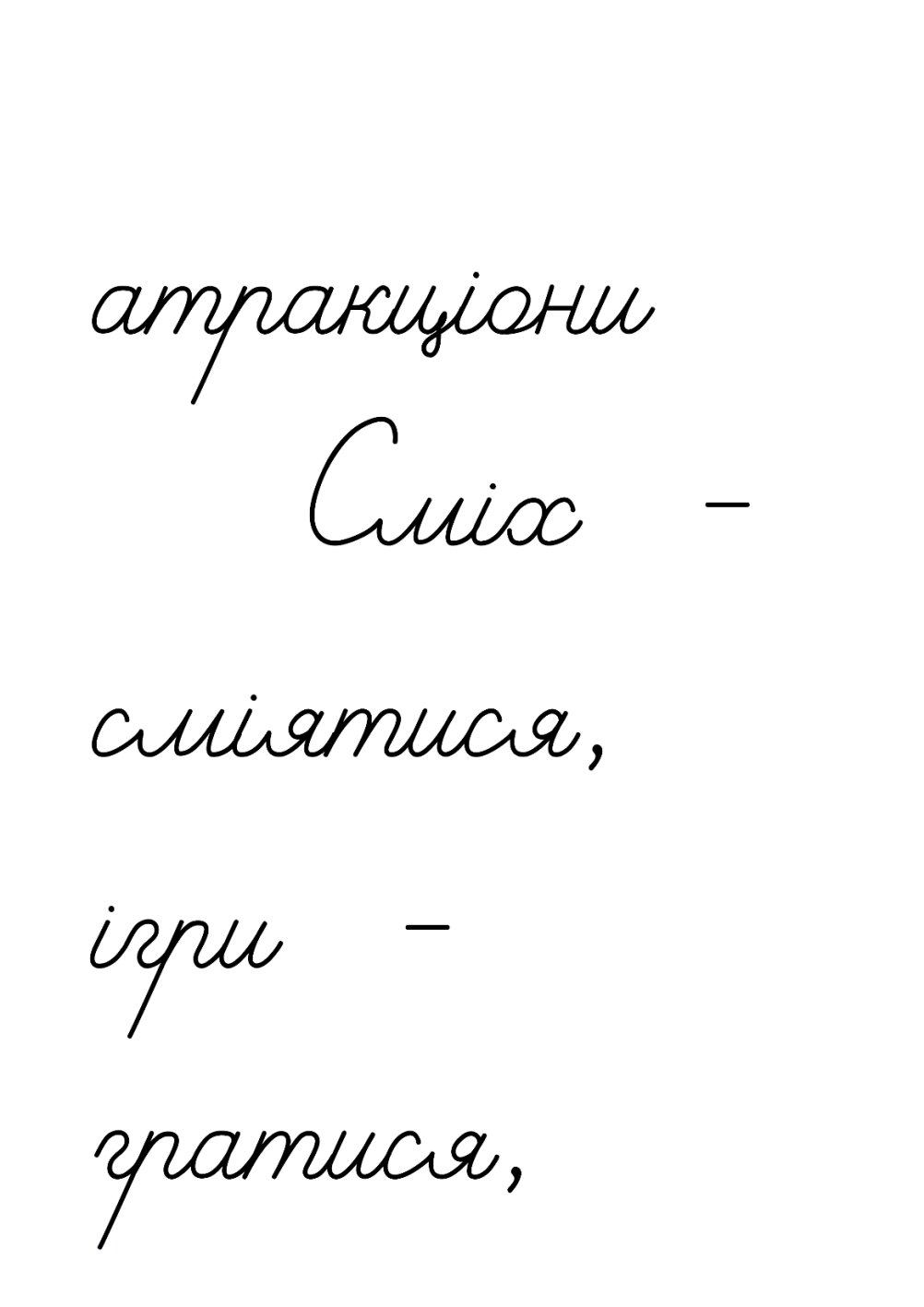 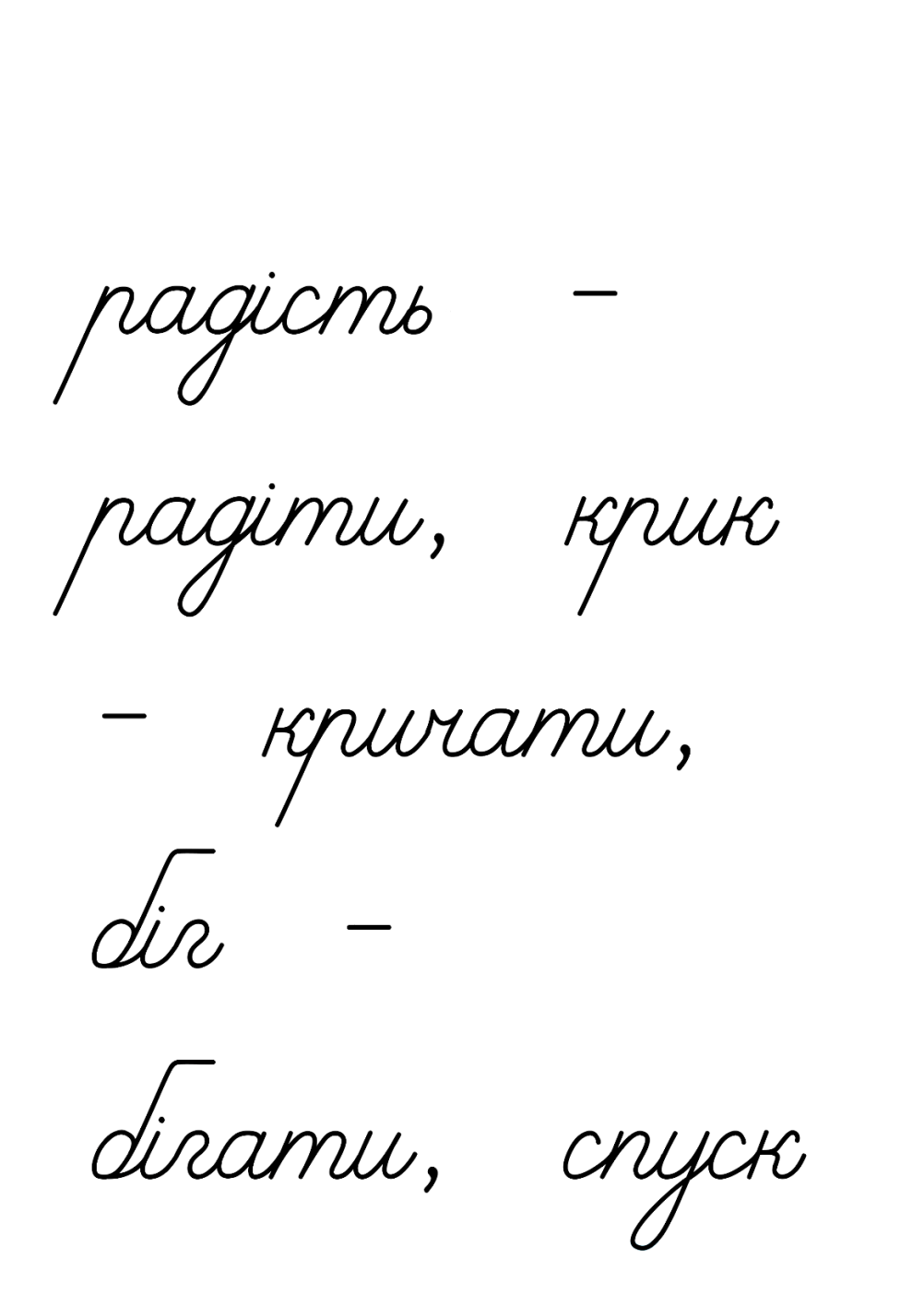 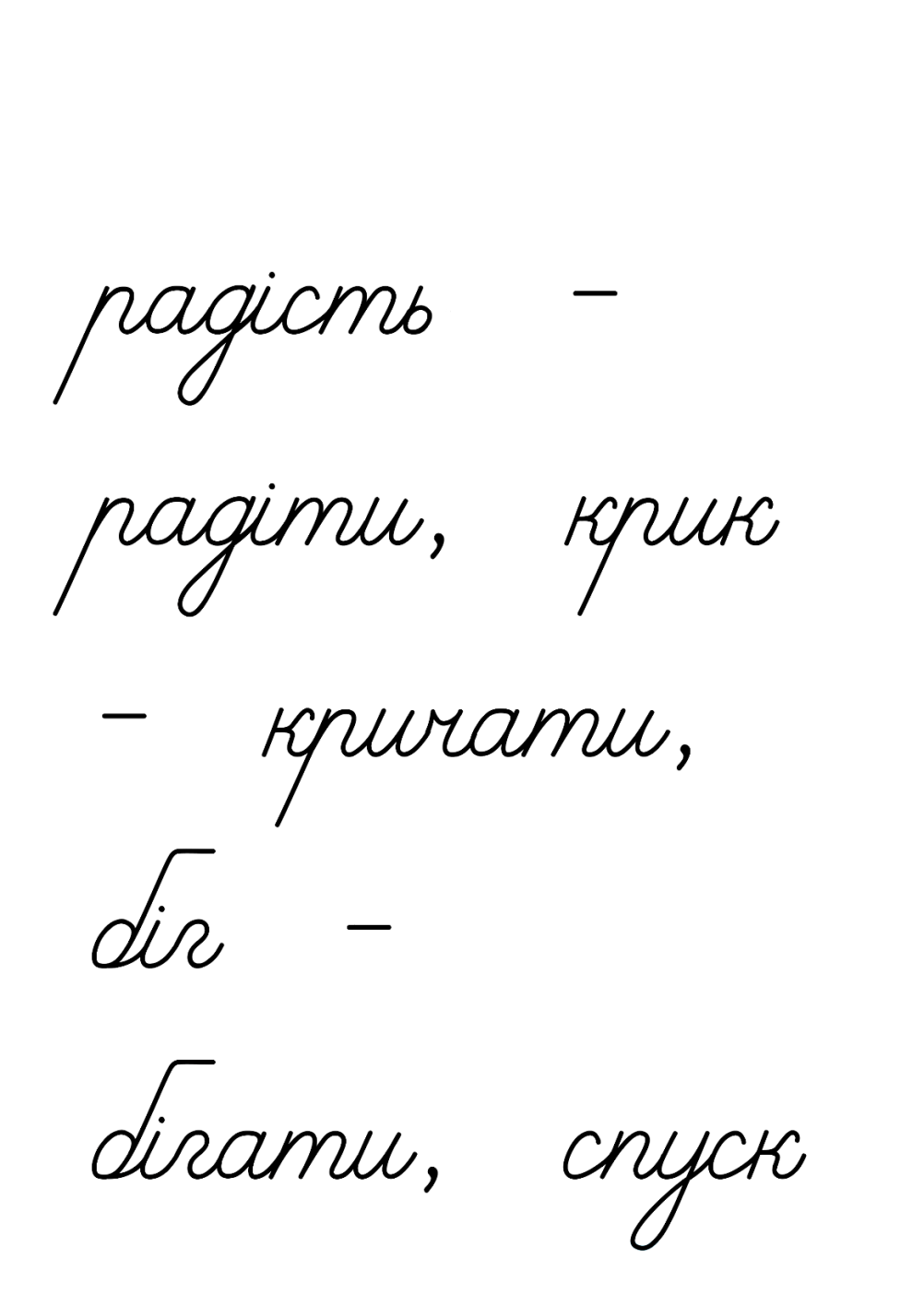 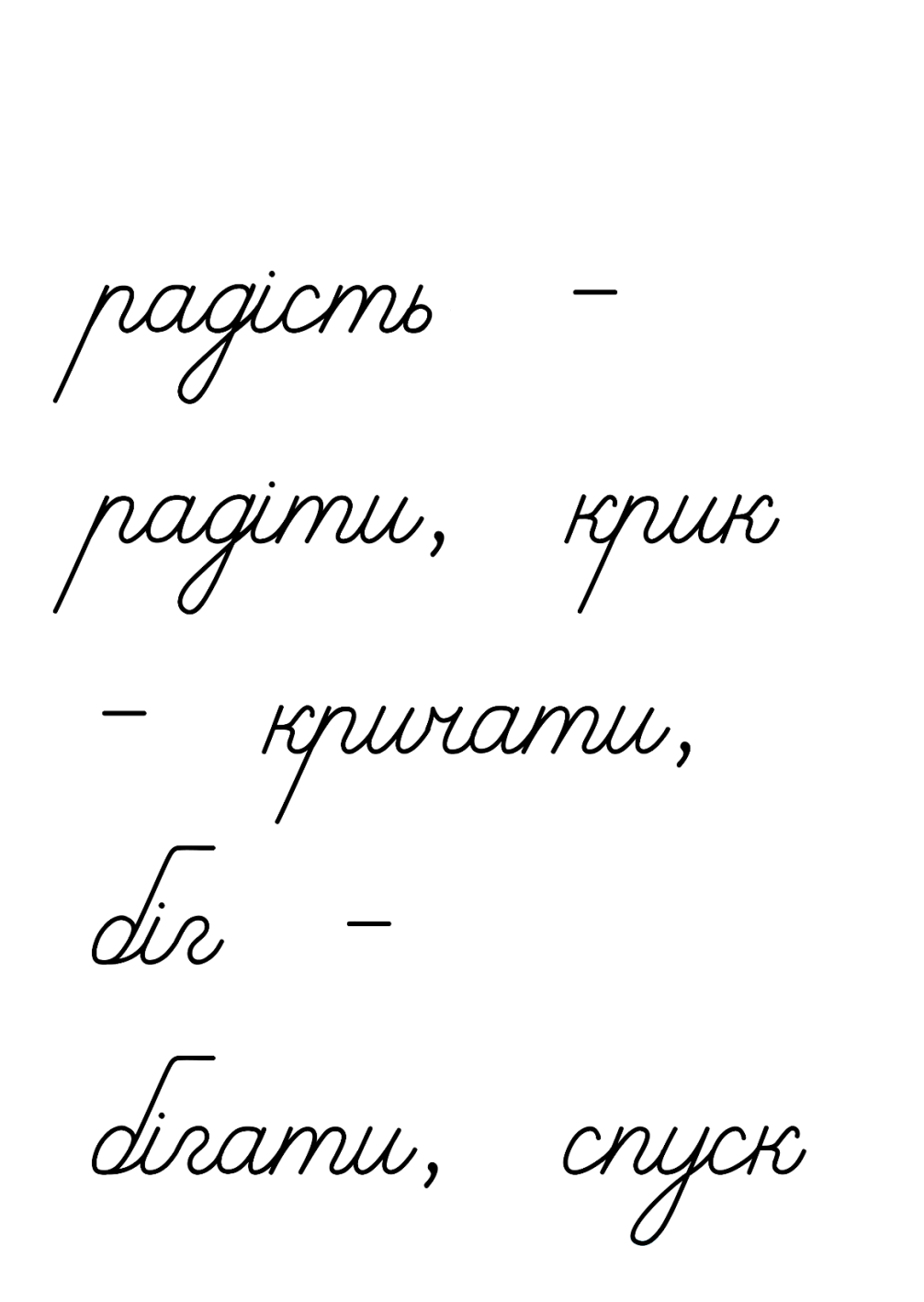 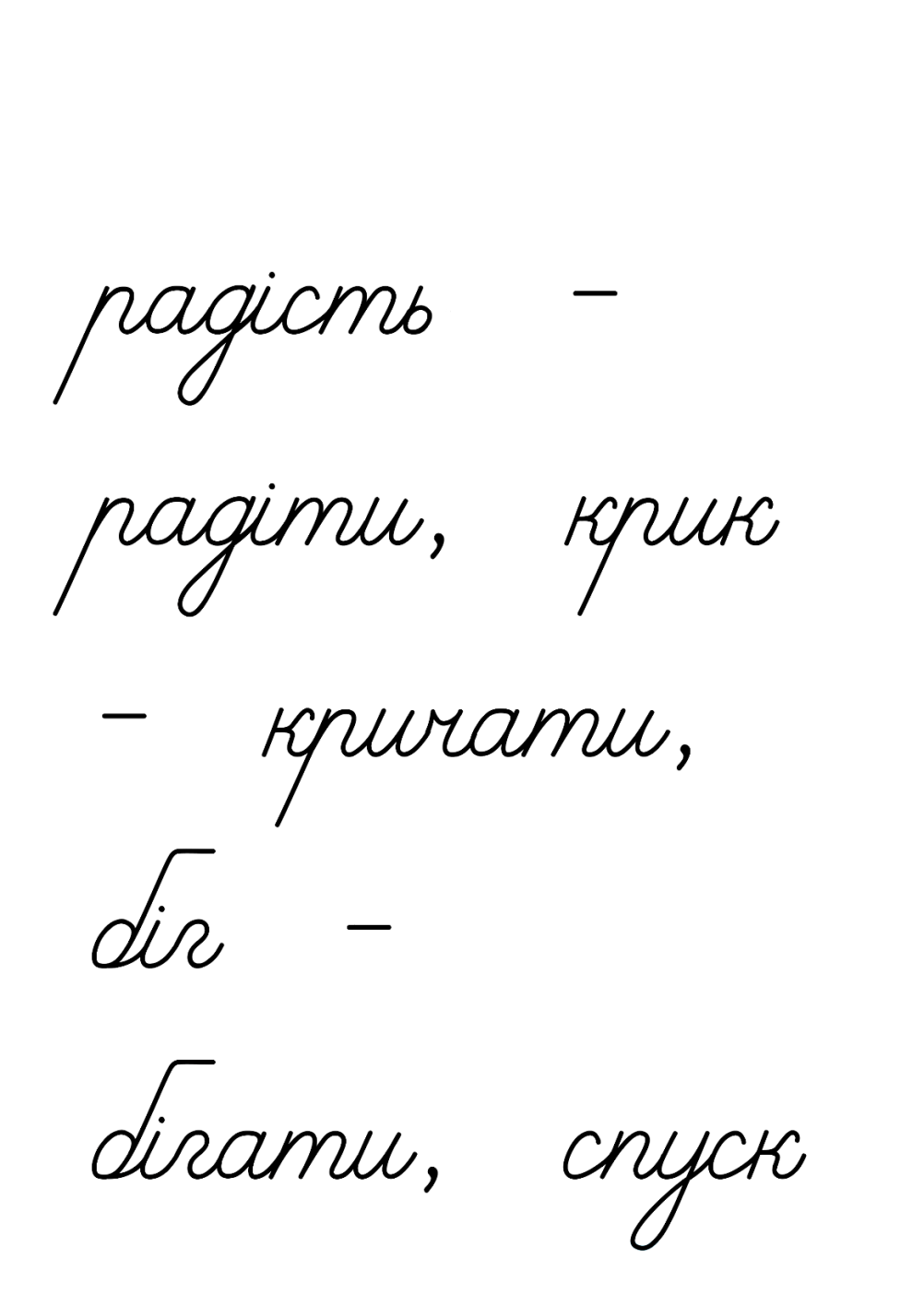 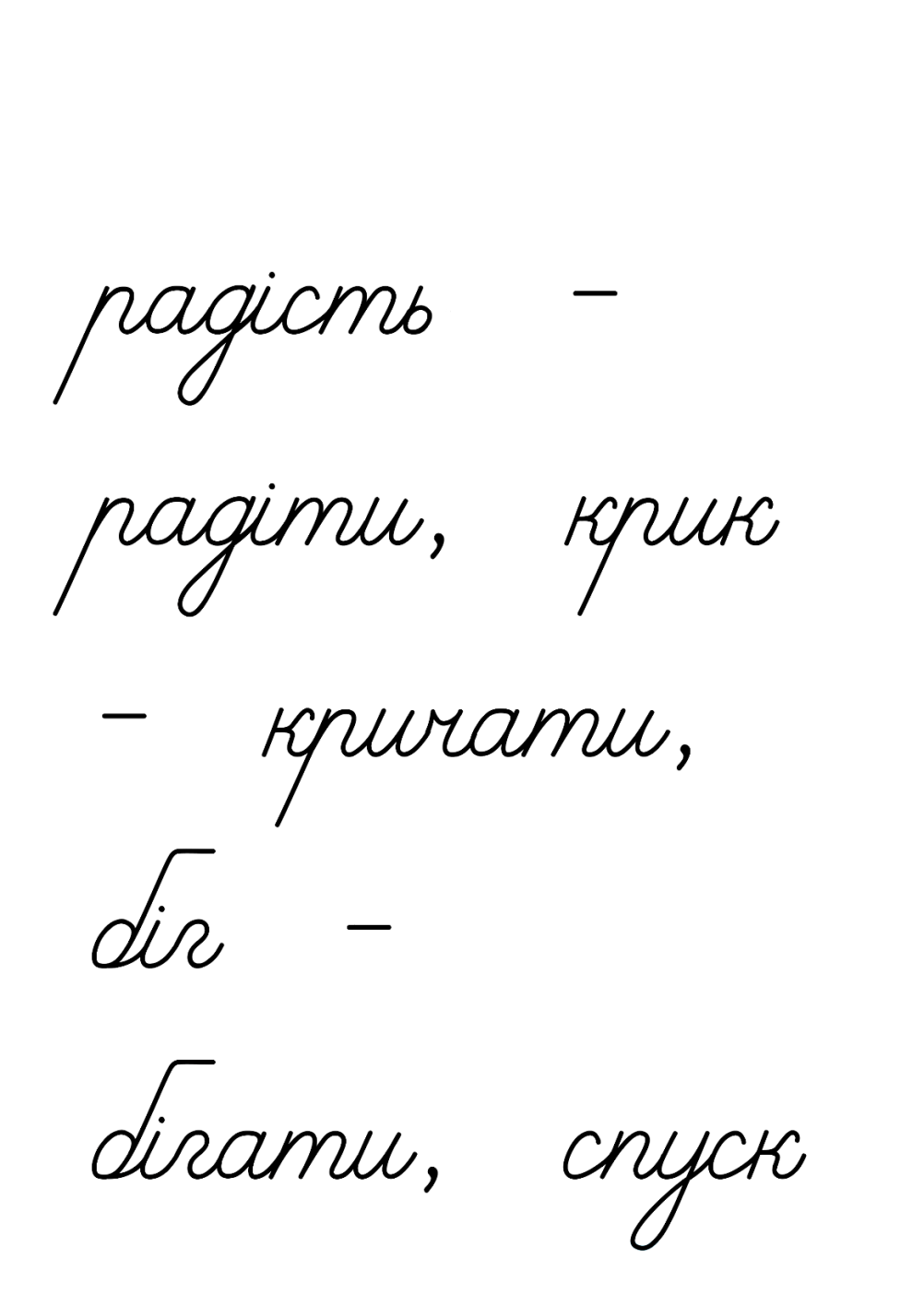 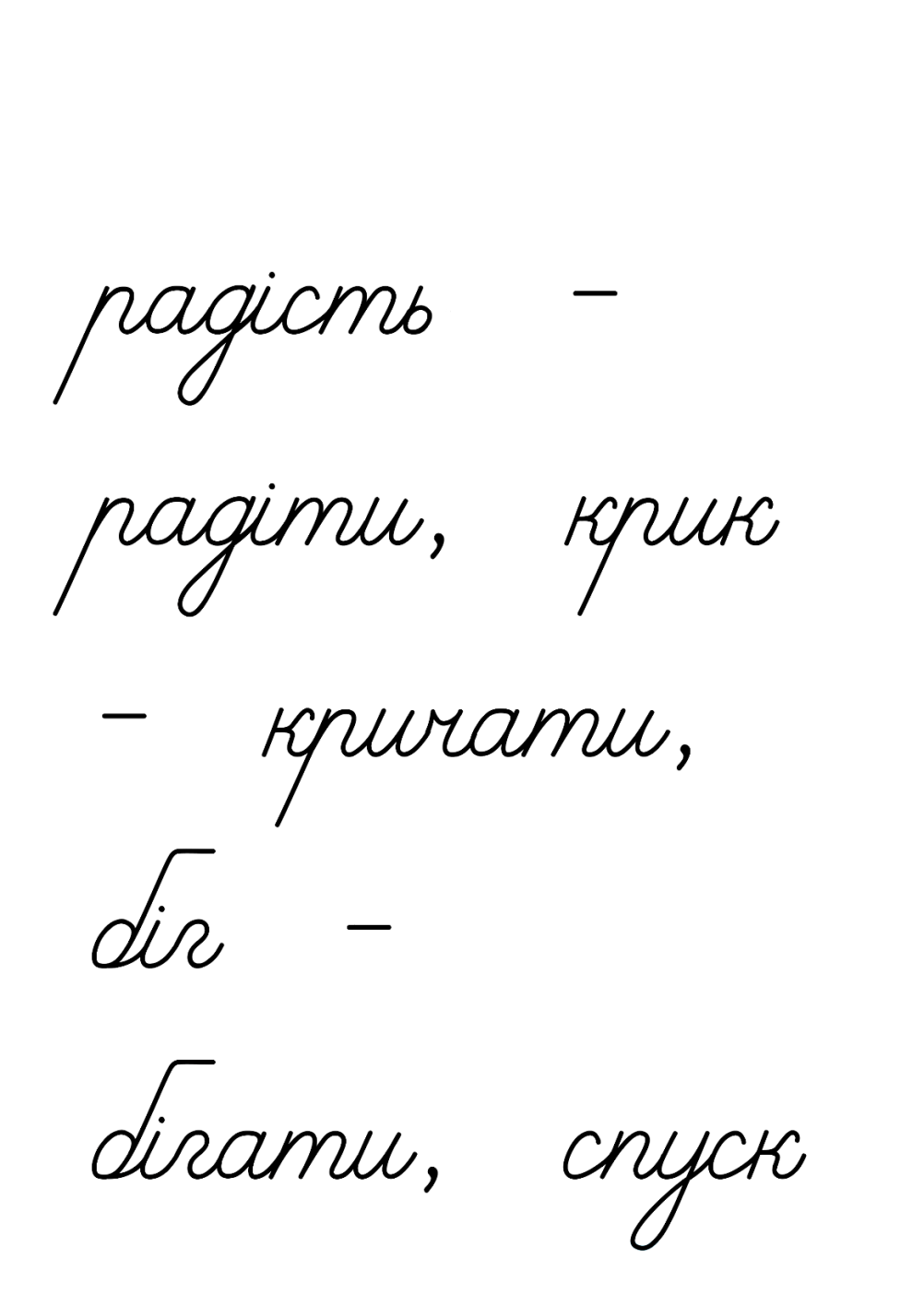 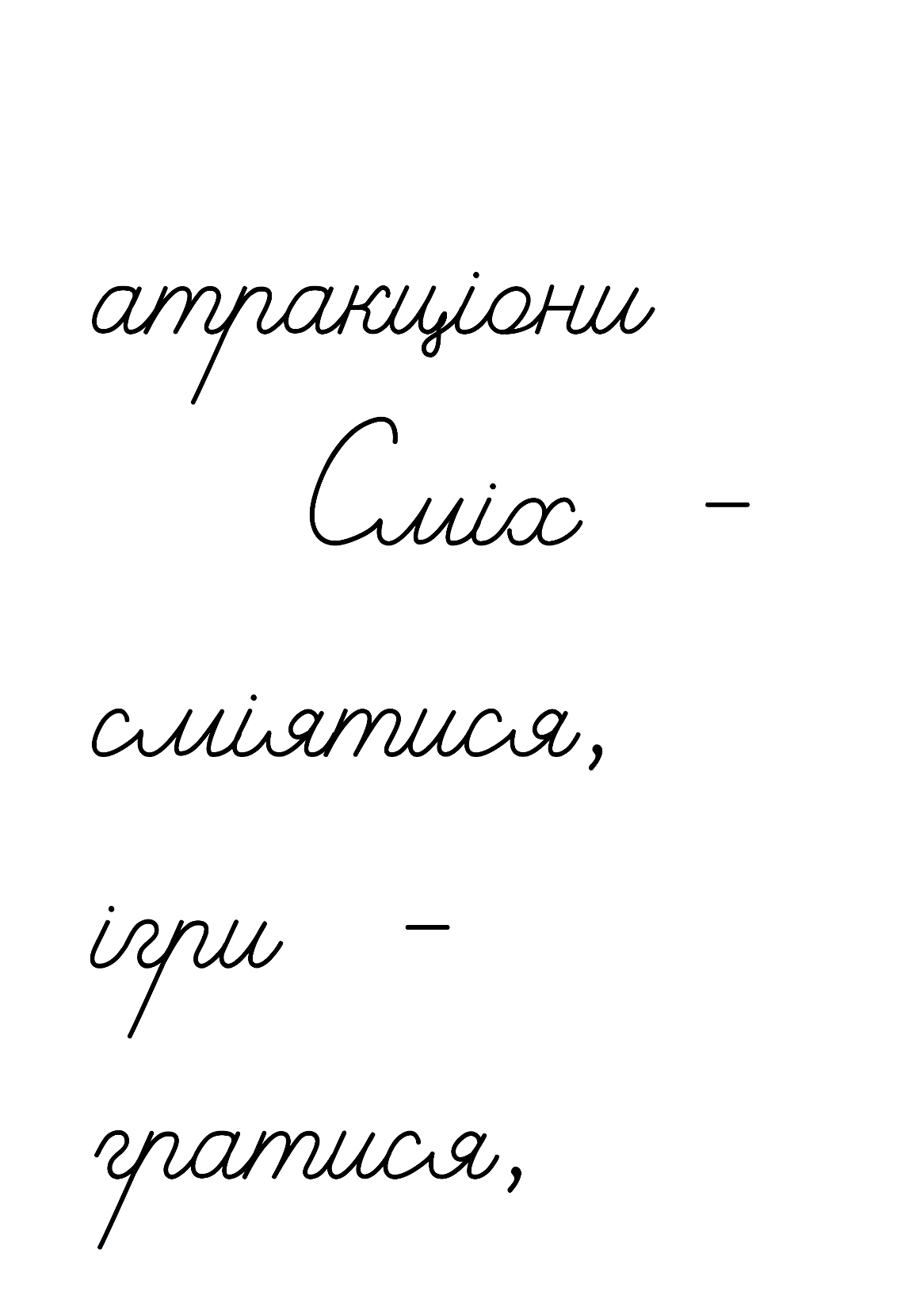 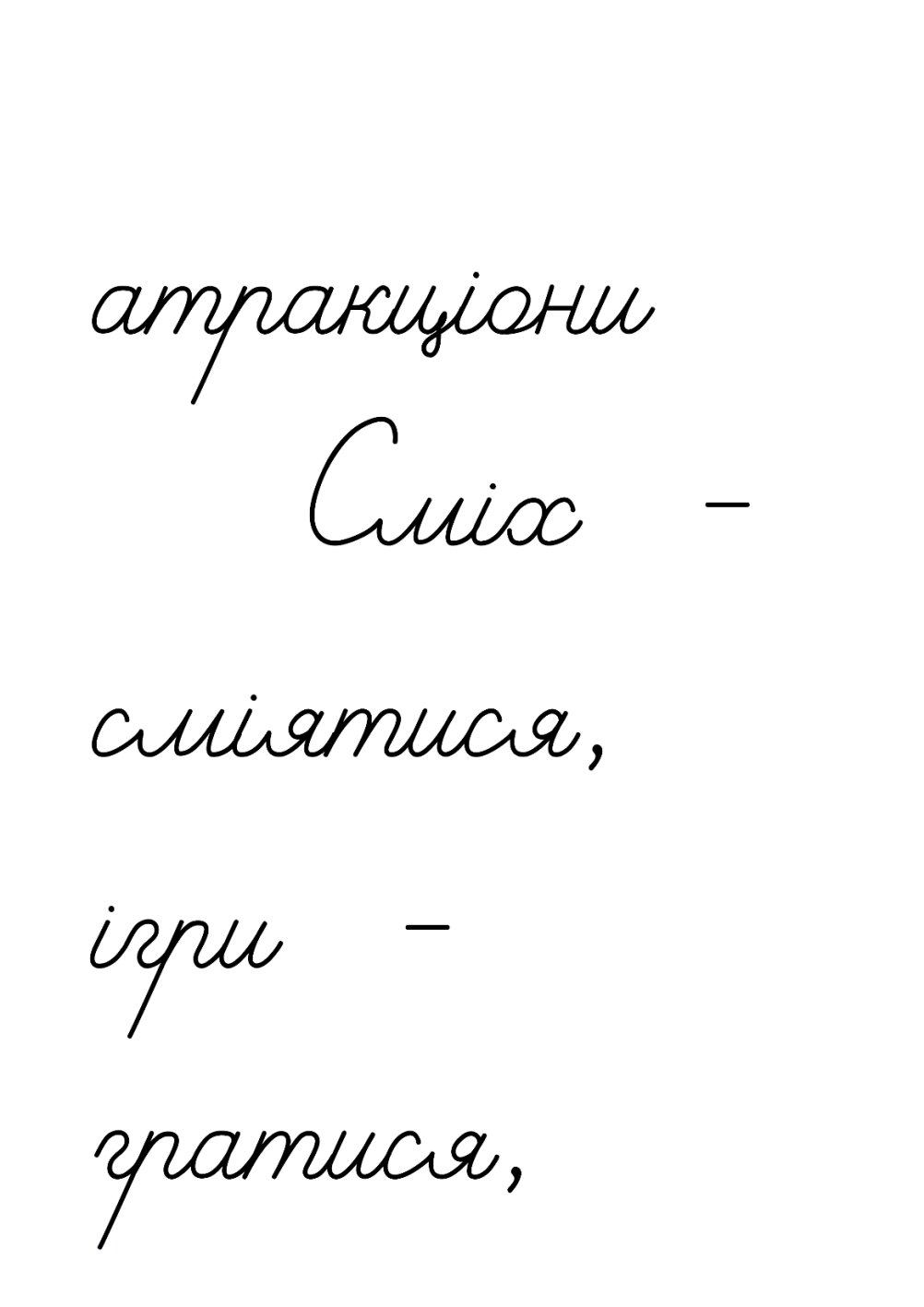 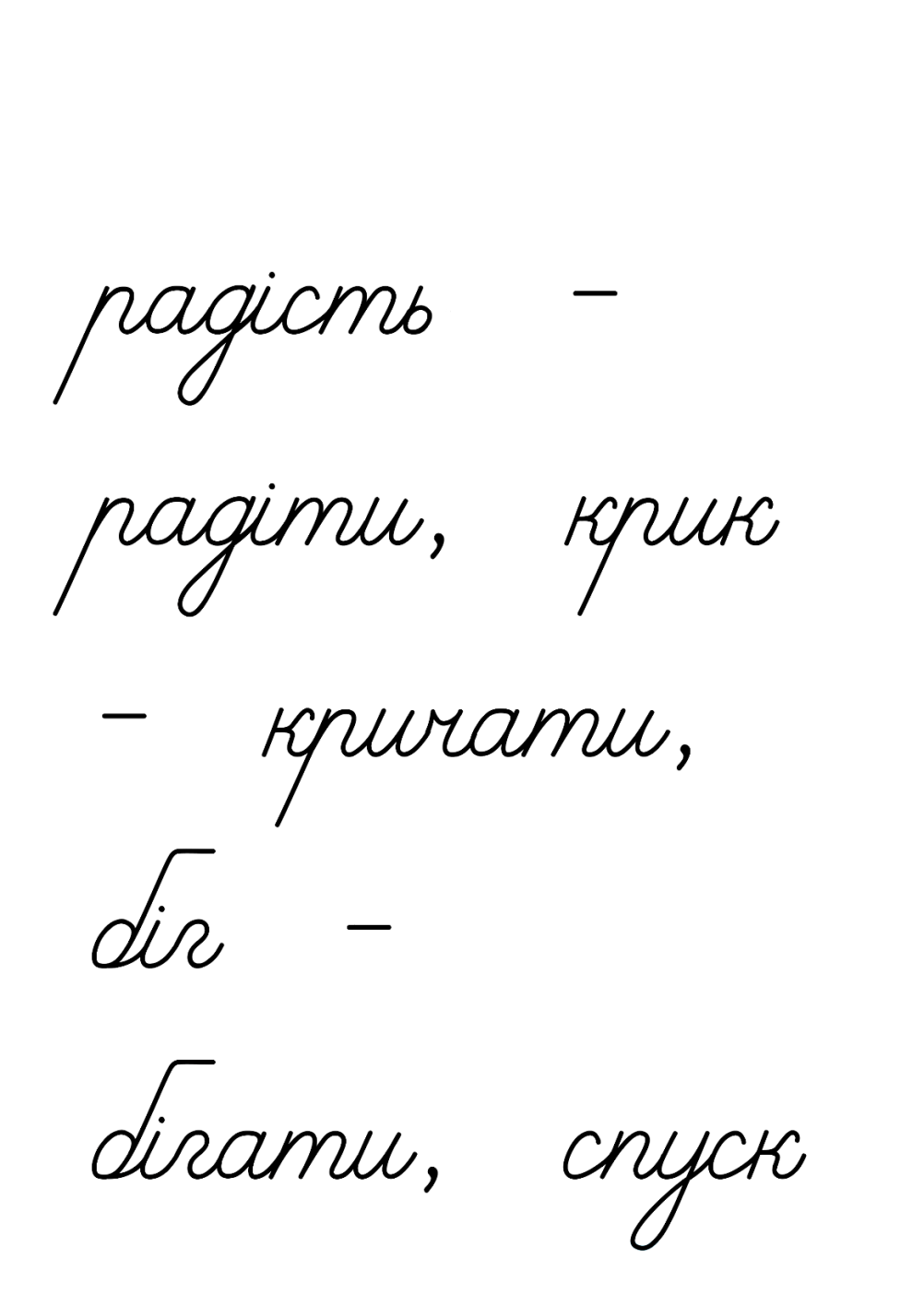 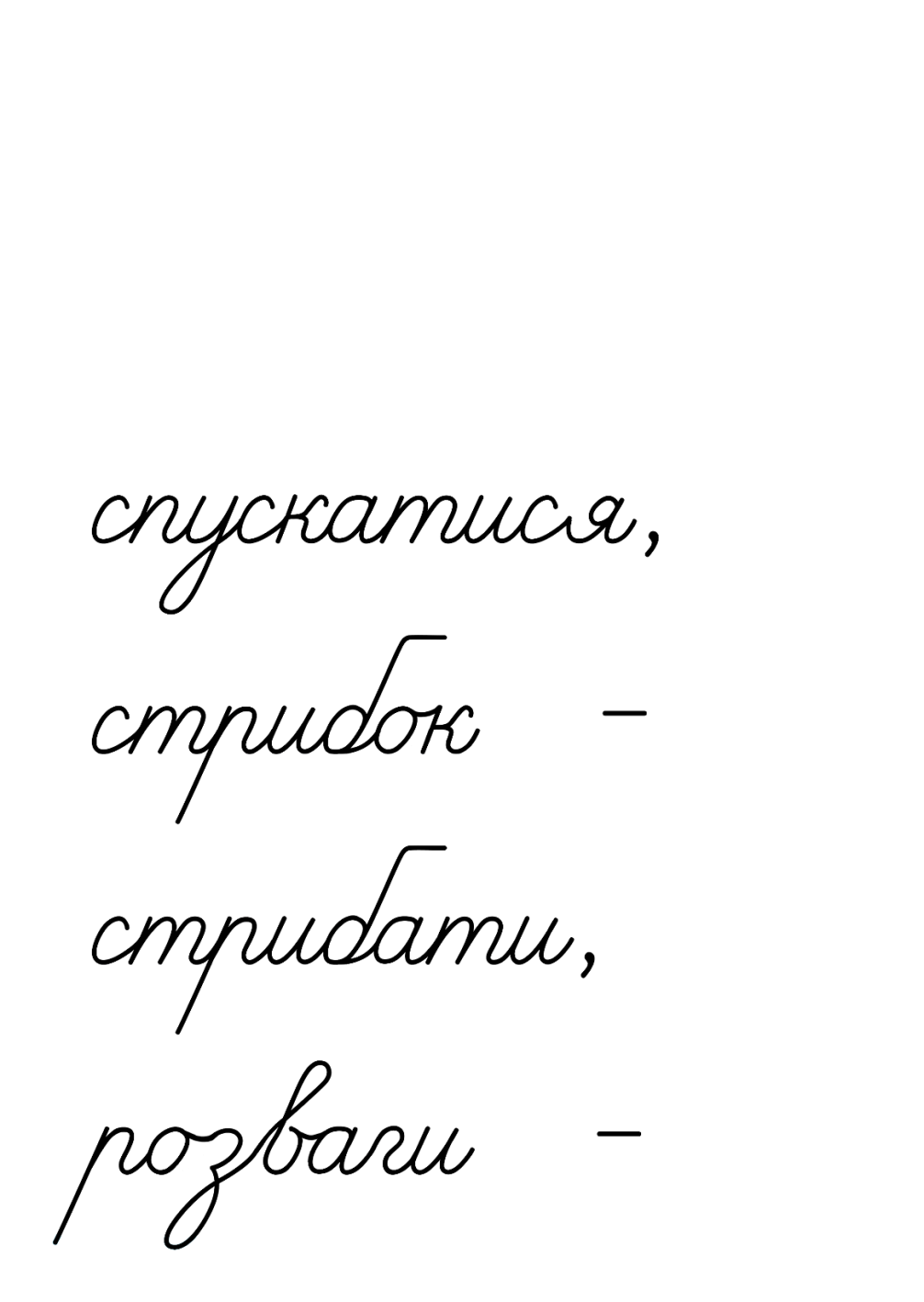 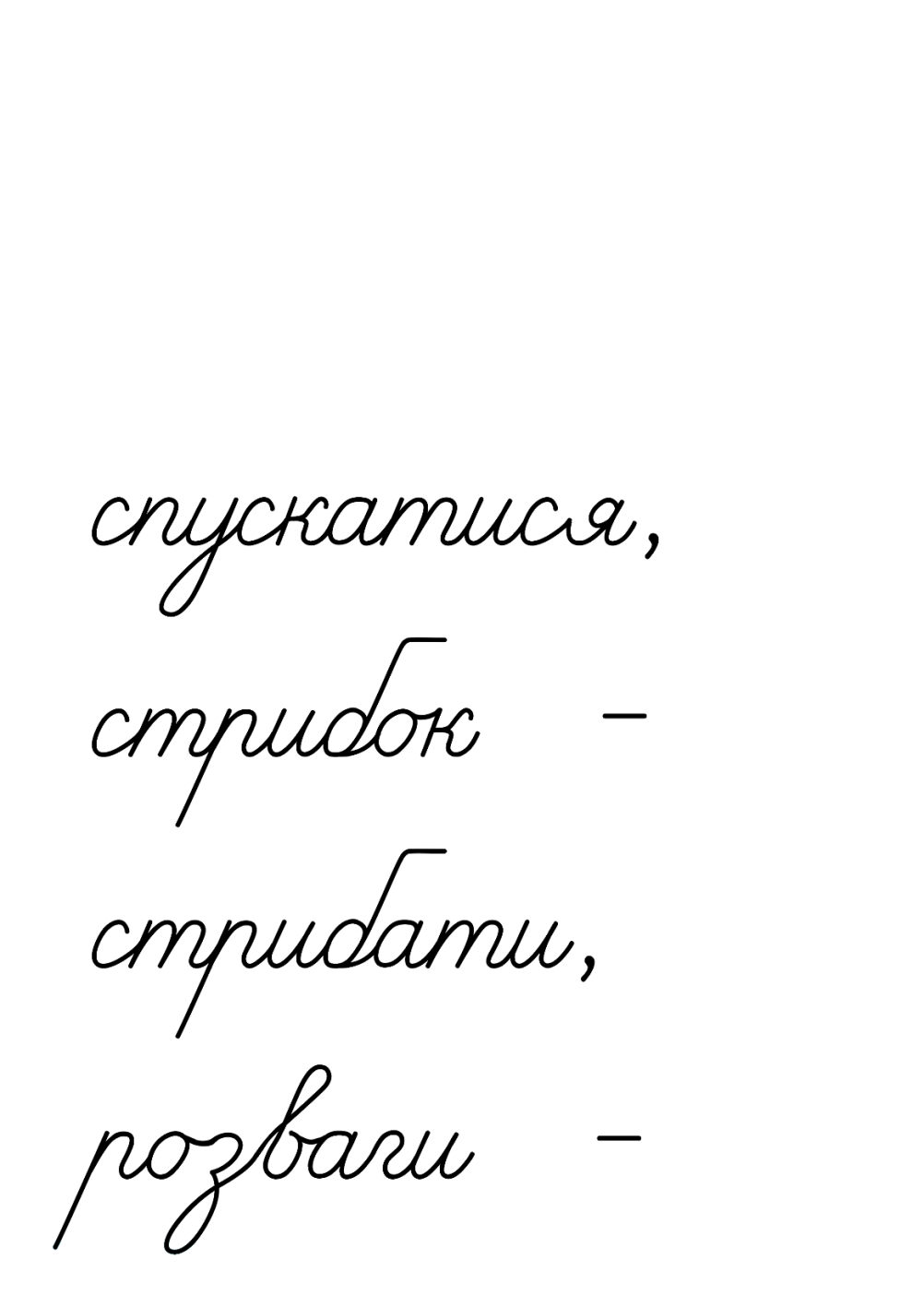 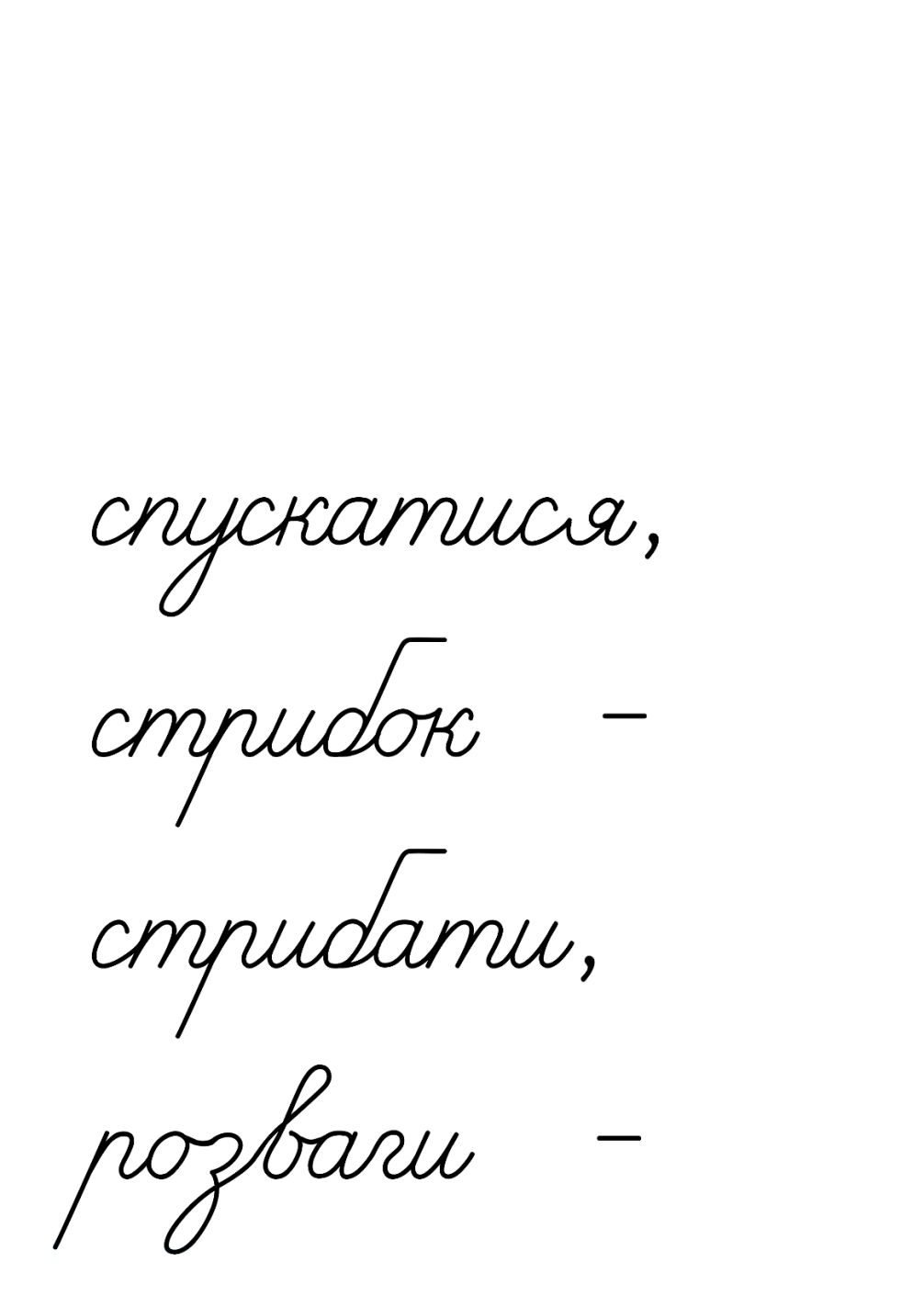 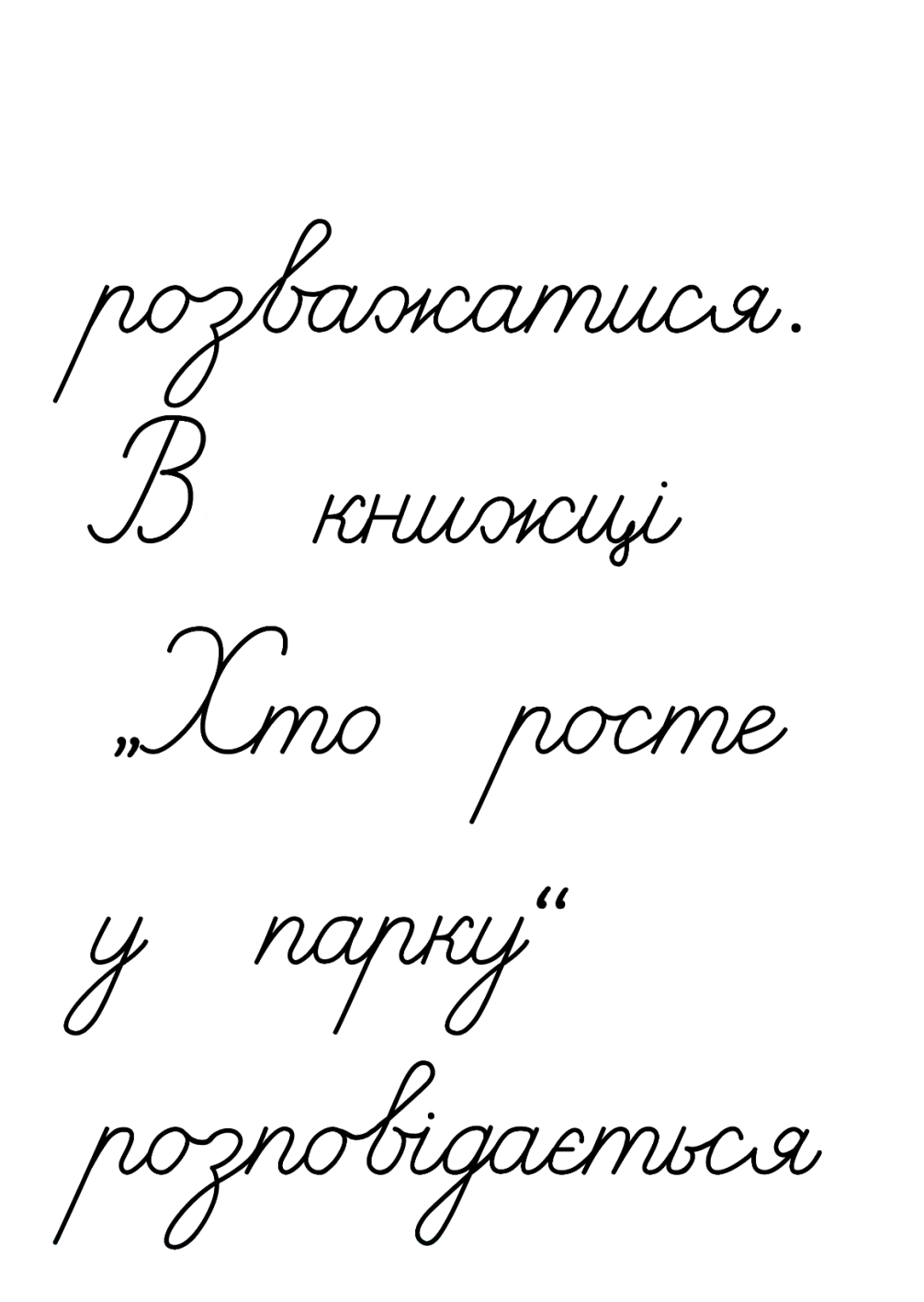 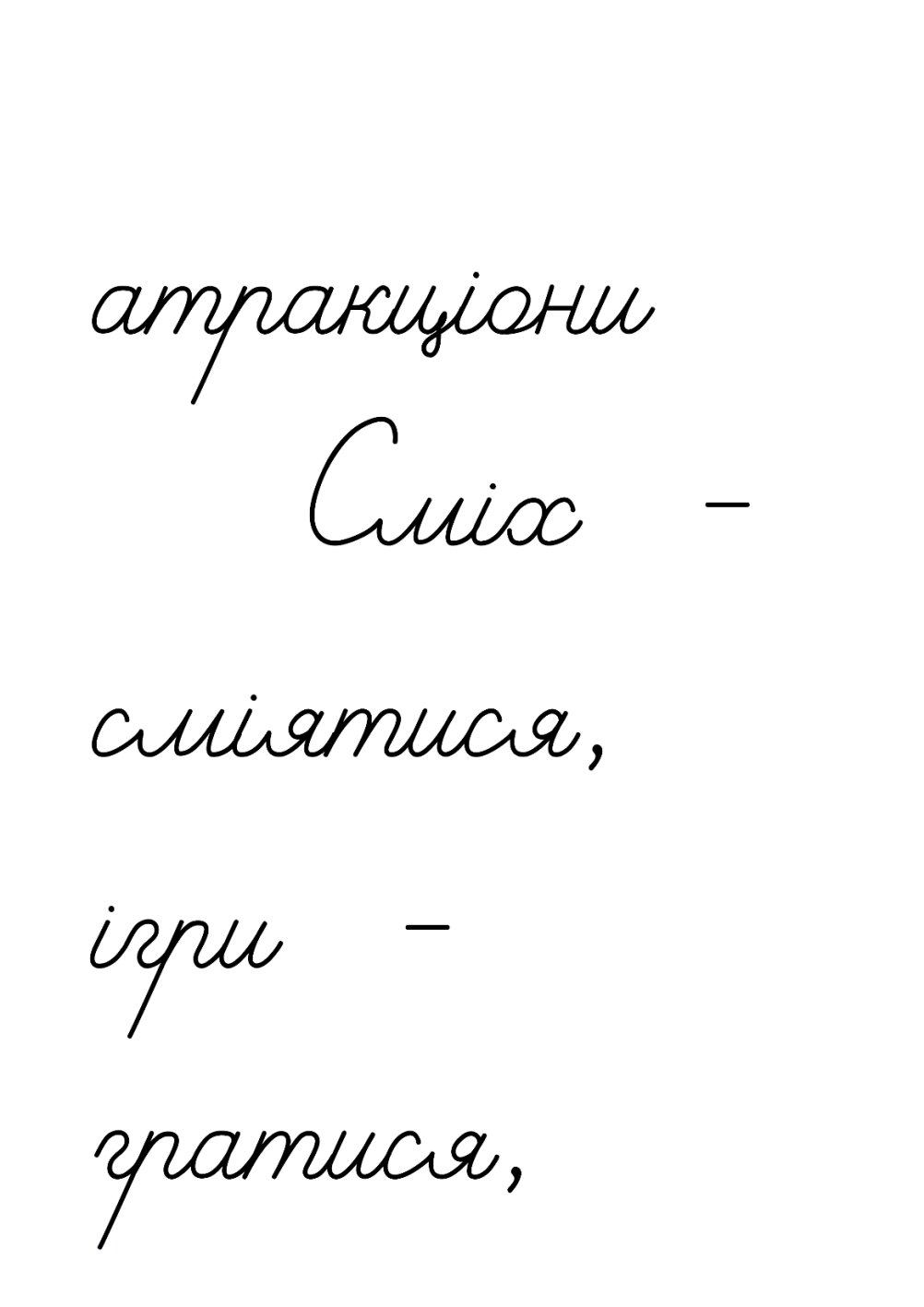 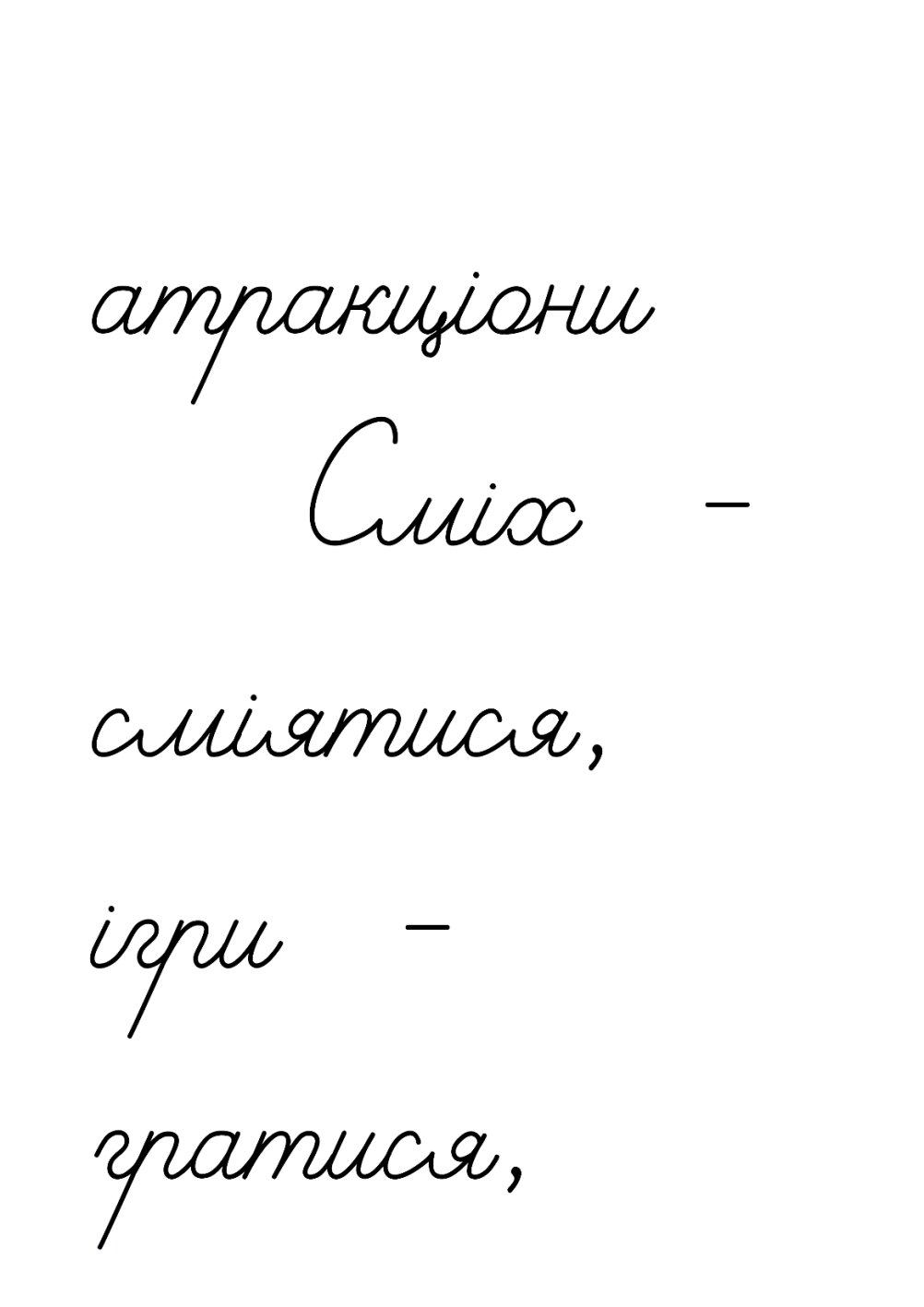 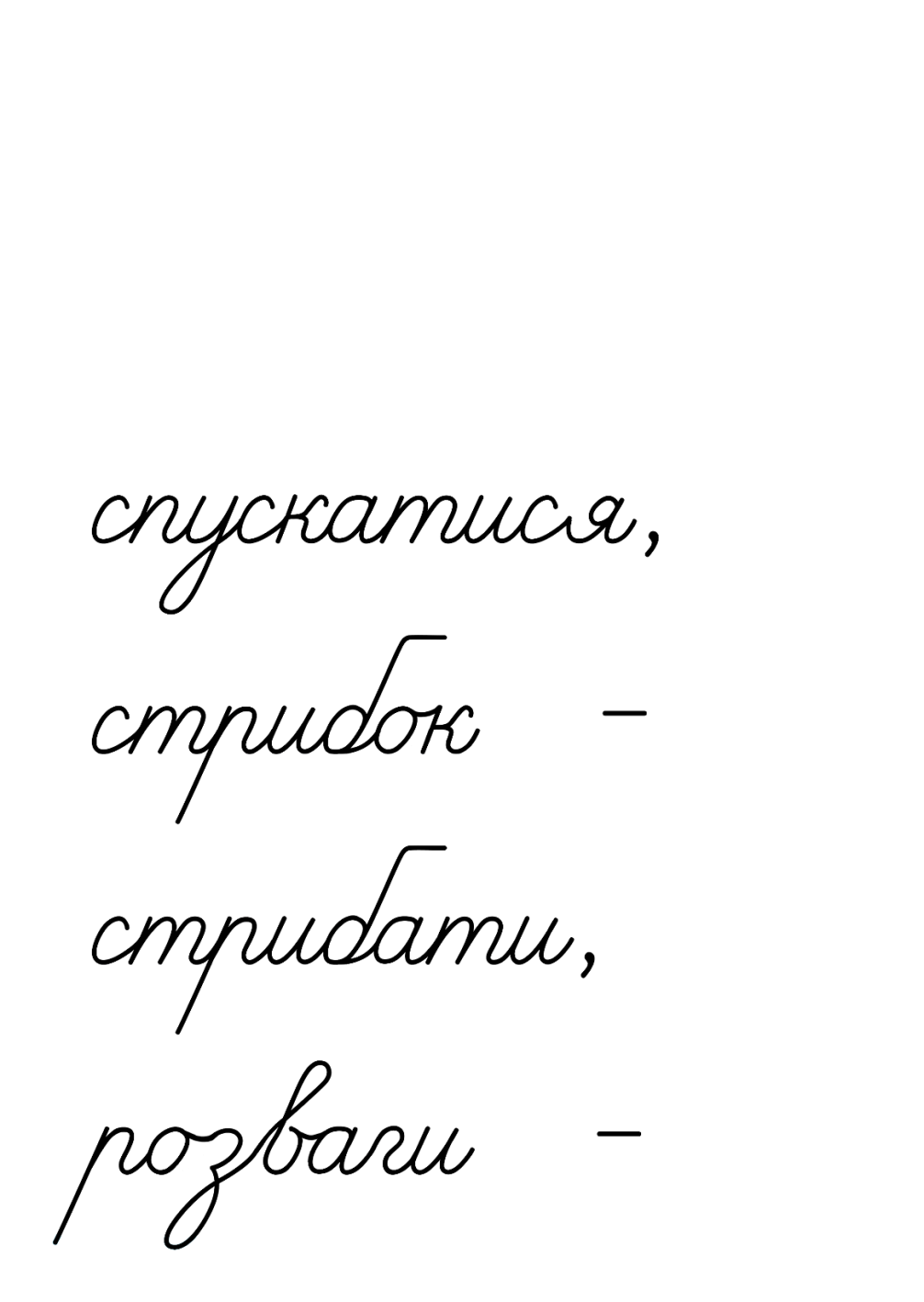 Що називають дієслова? На які питання відповідають?
Підручник.
Сторінка
90
Додаткове завдання
Напиши 2-3 речення про те, чи доводилося тобі бувати в луна-парку. Які атракціони ти відвідав (відвідала). А може, ти тільки мрієш там побувати.
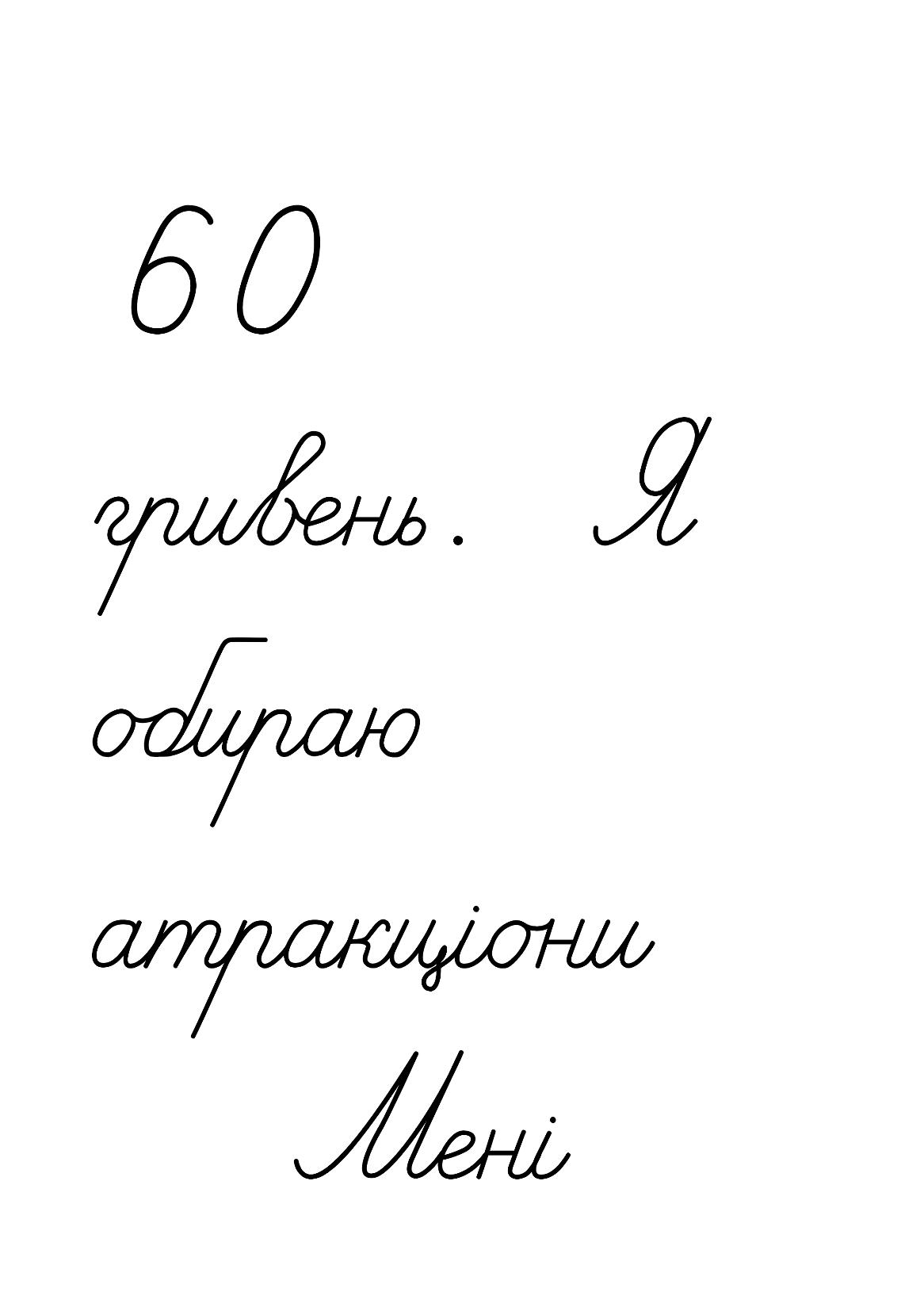 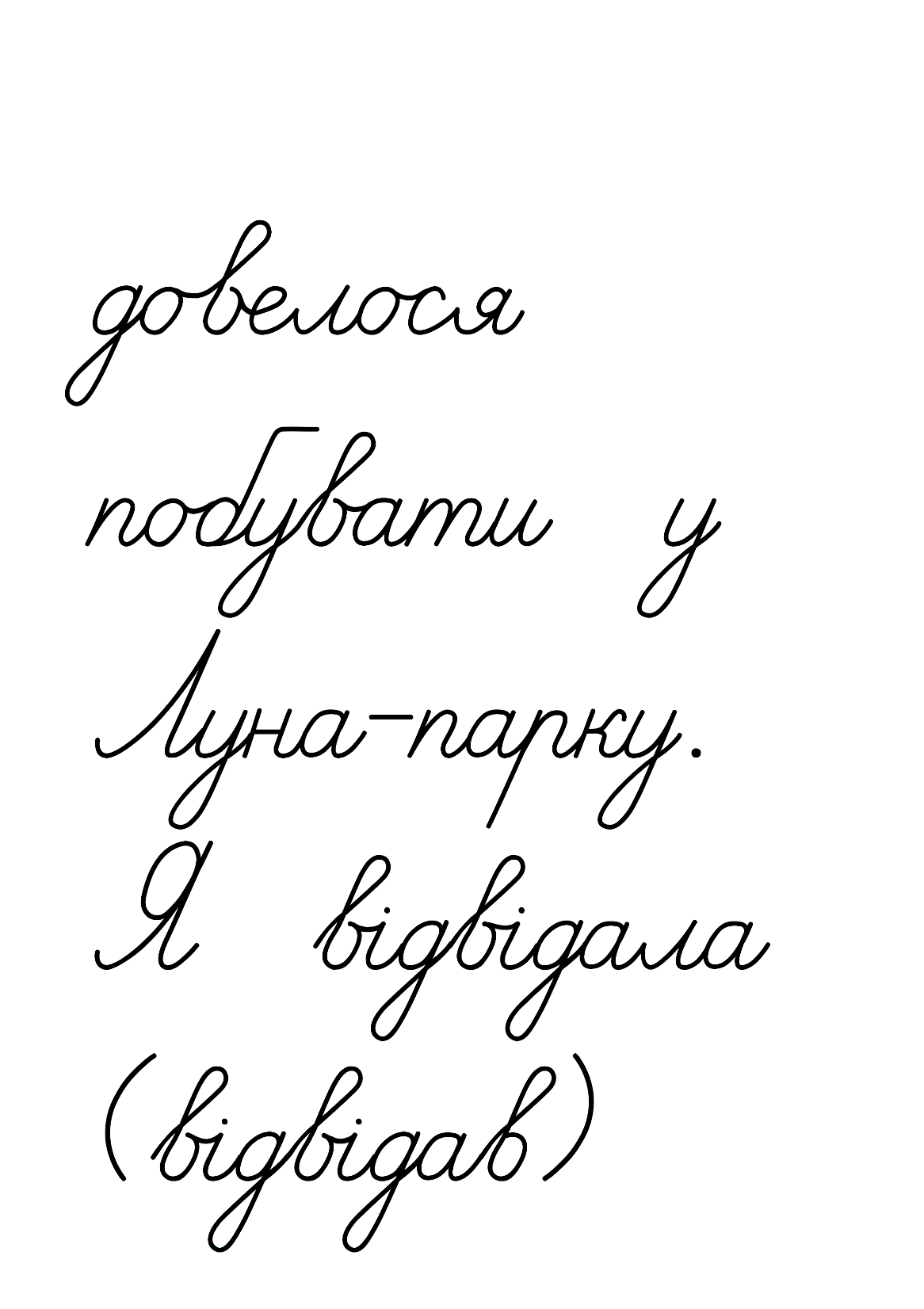 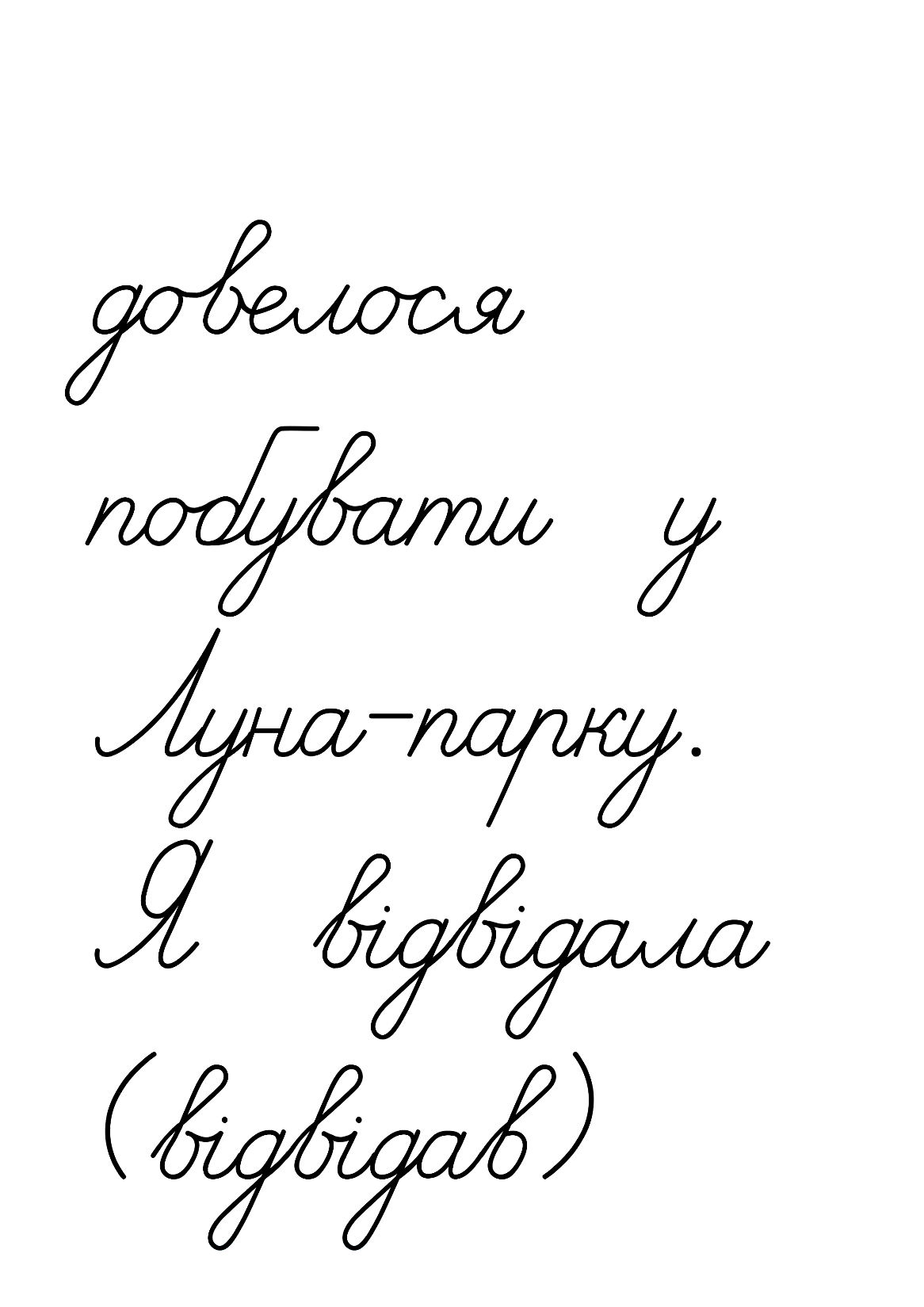 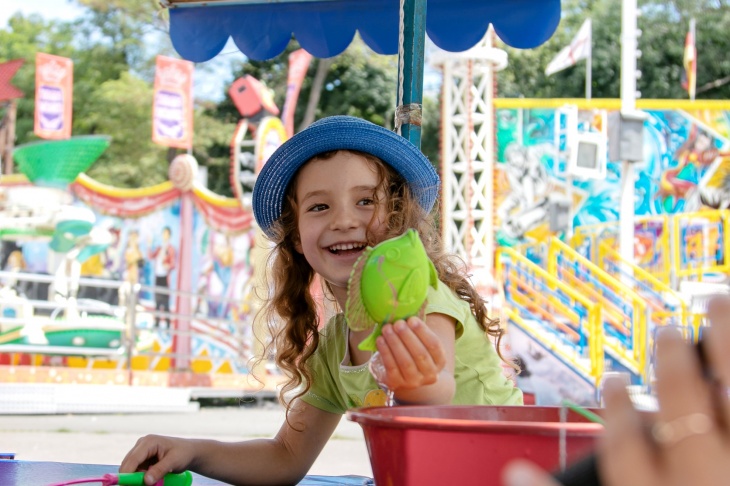 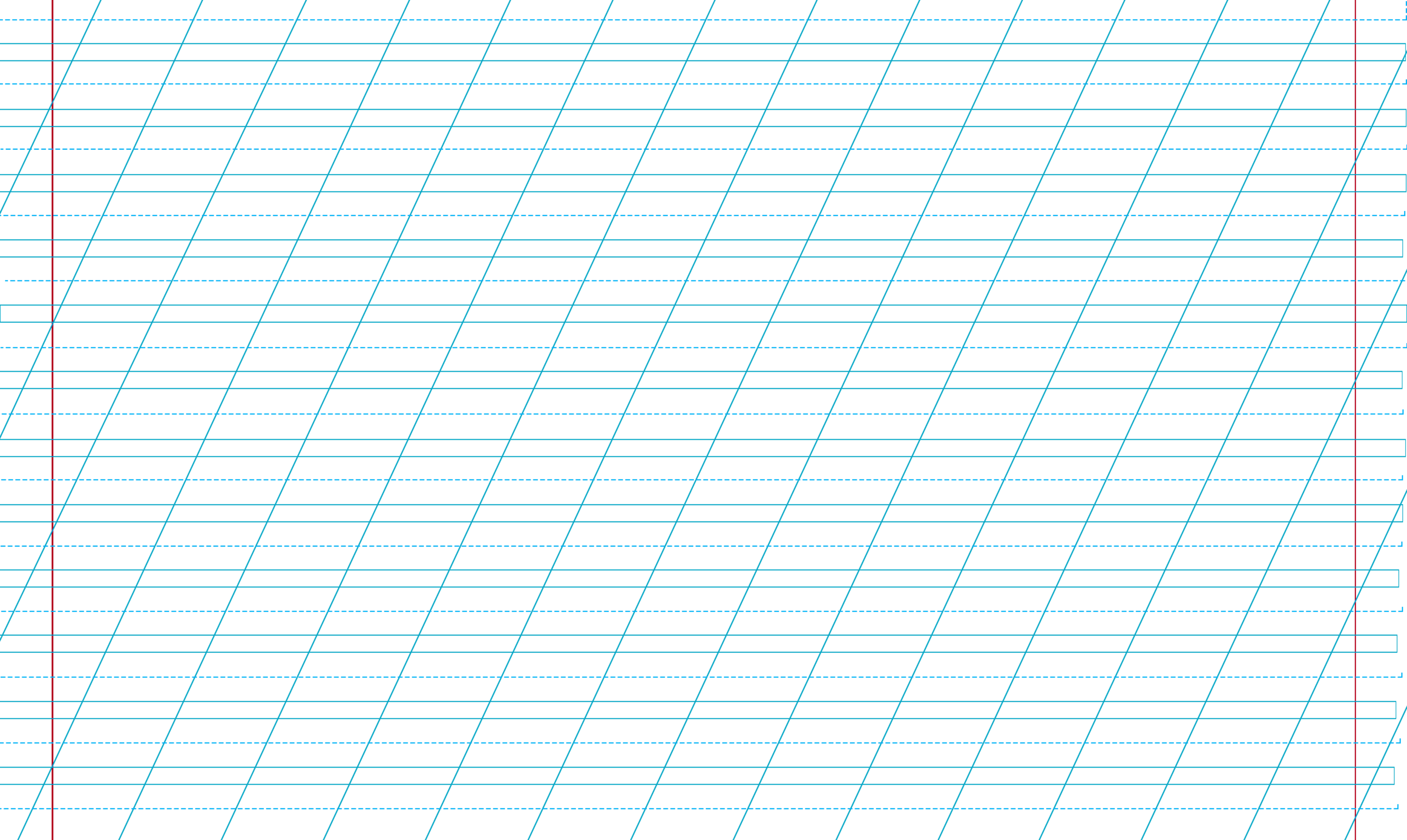 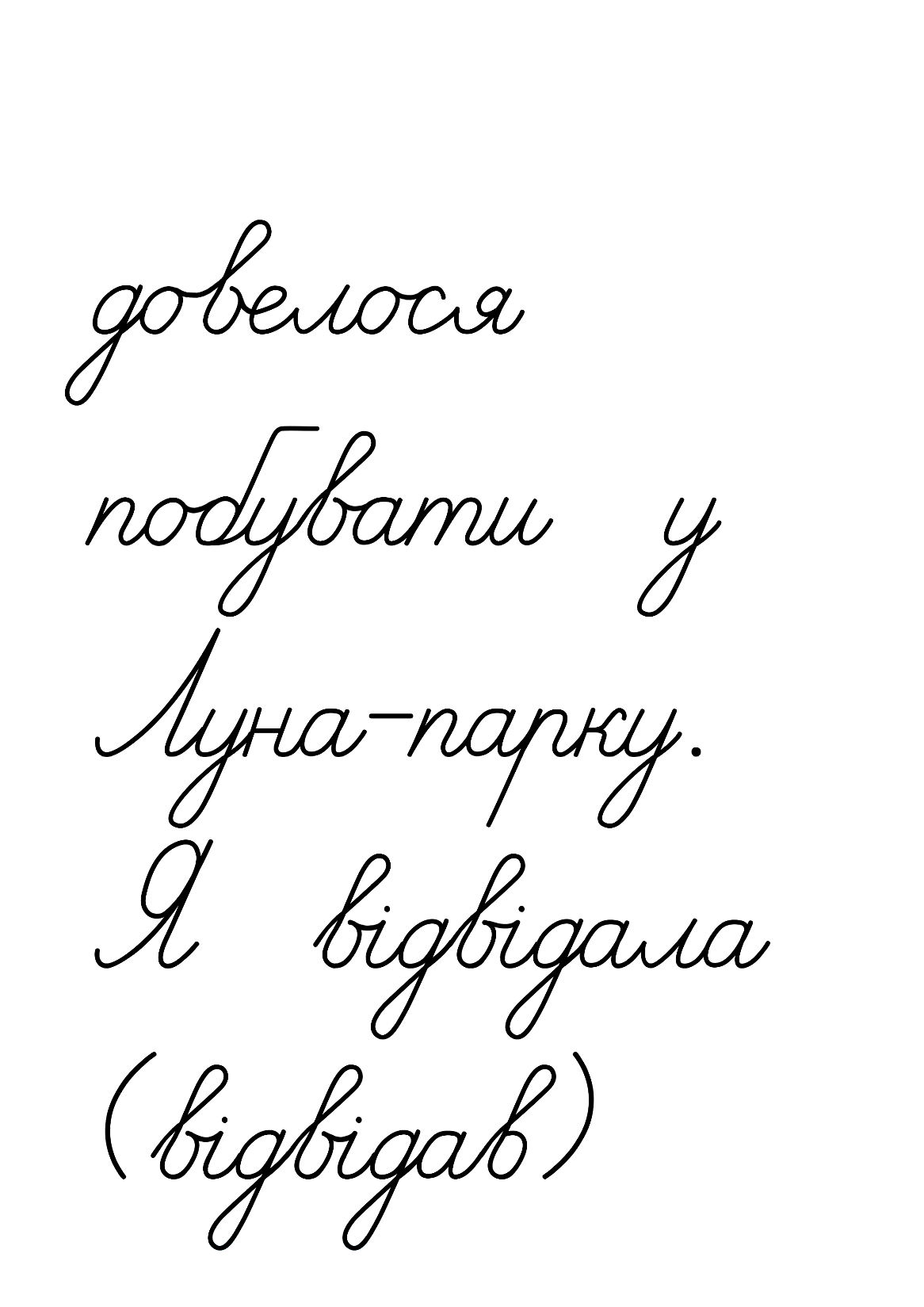 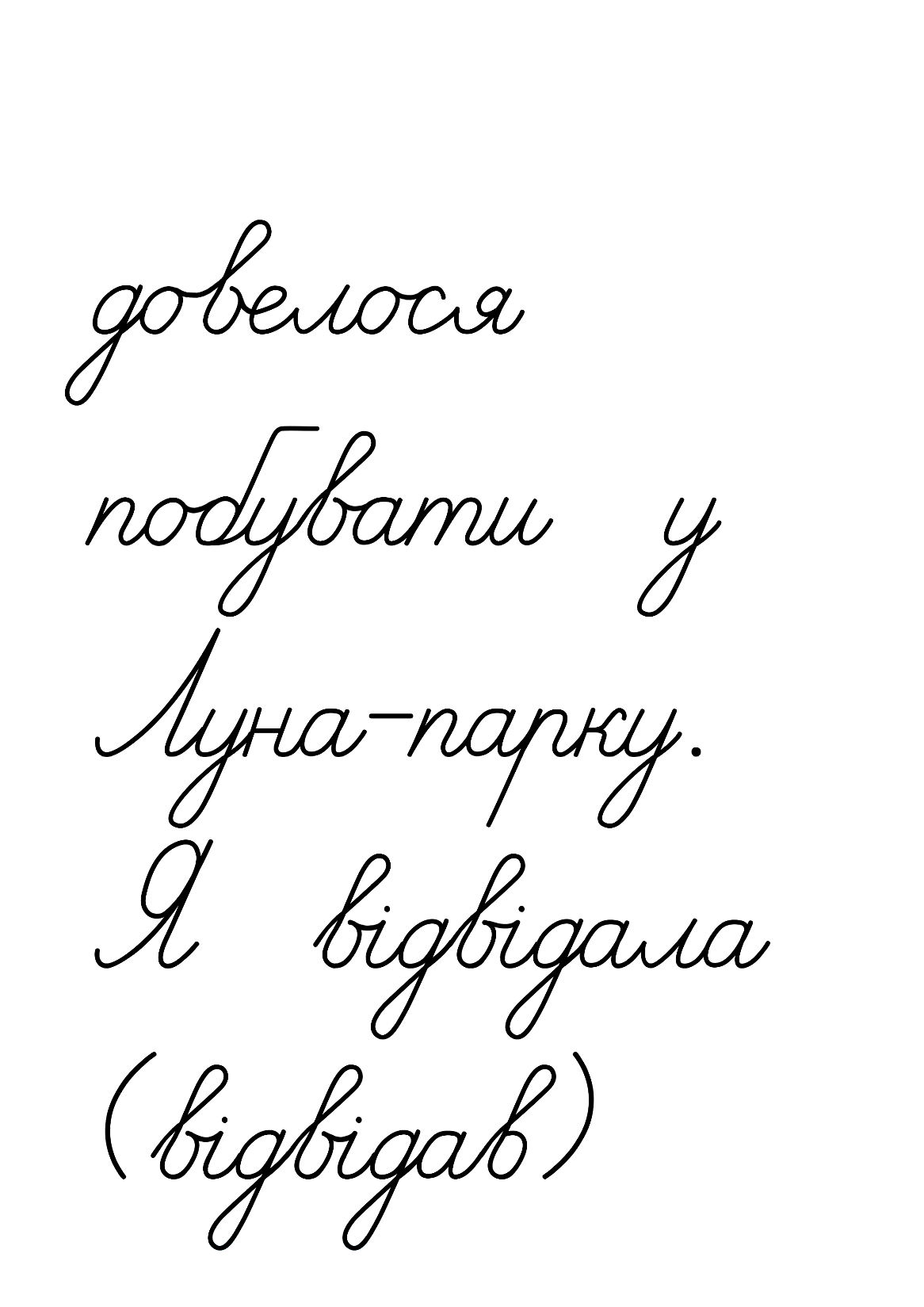 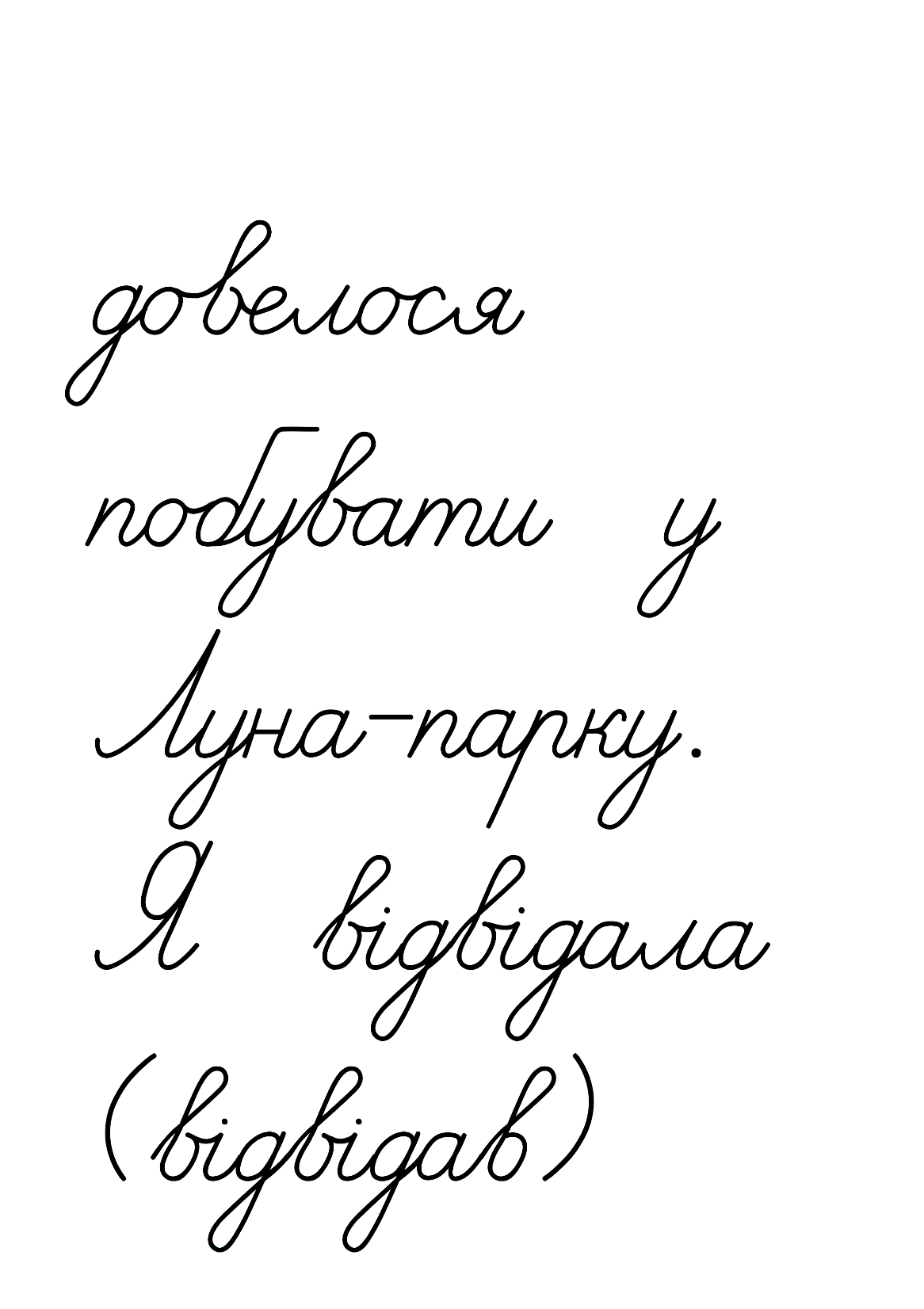 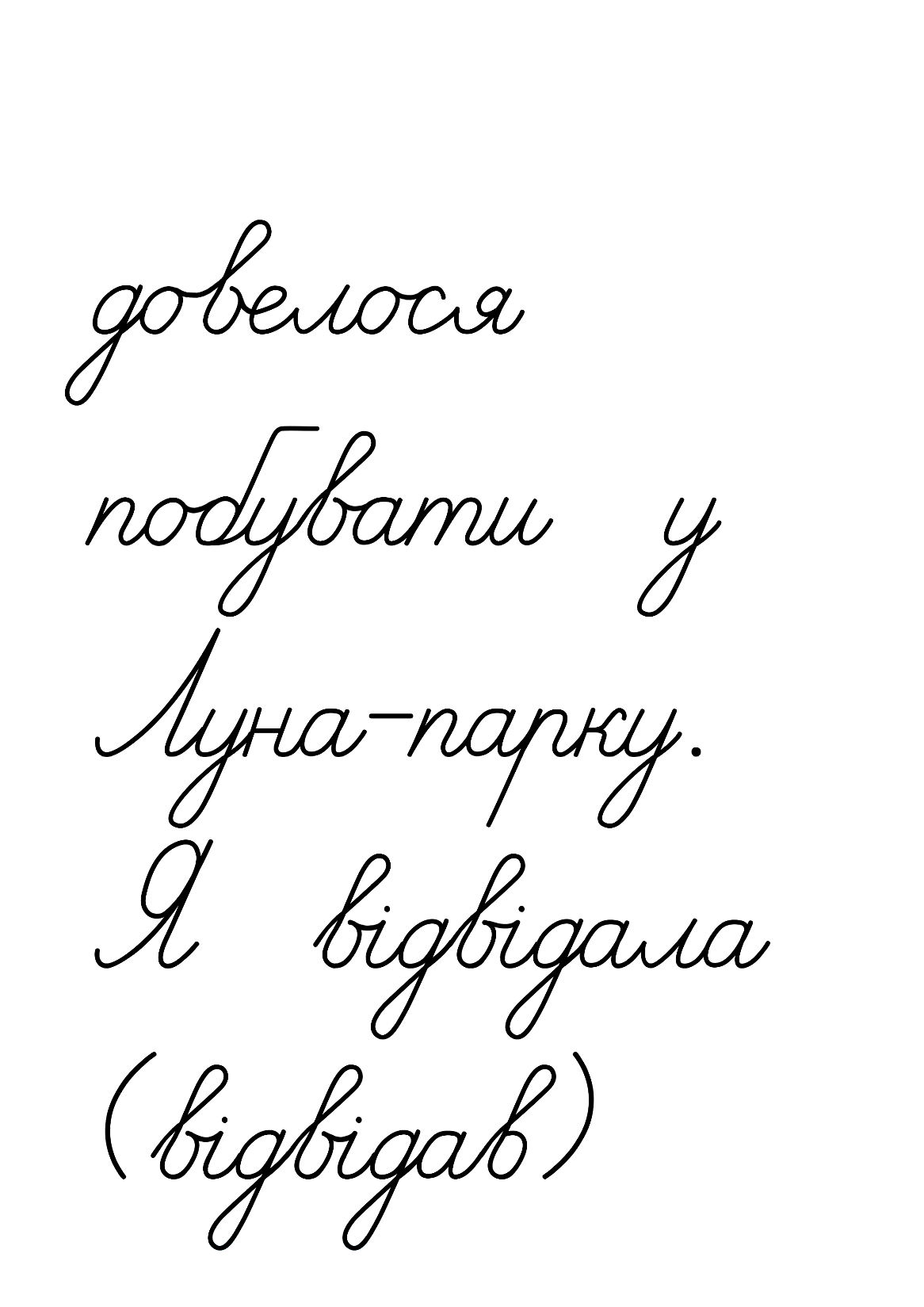 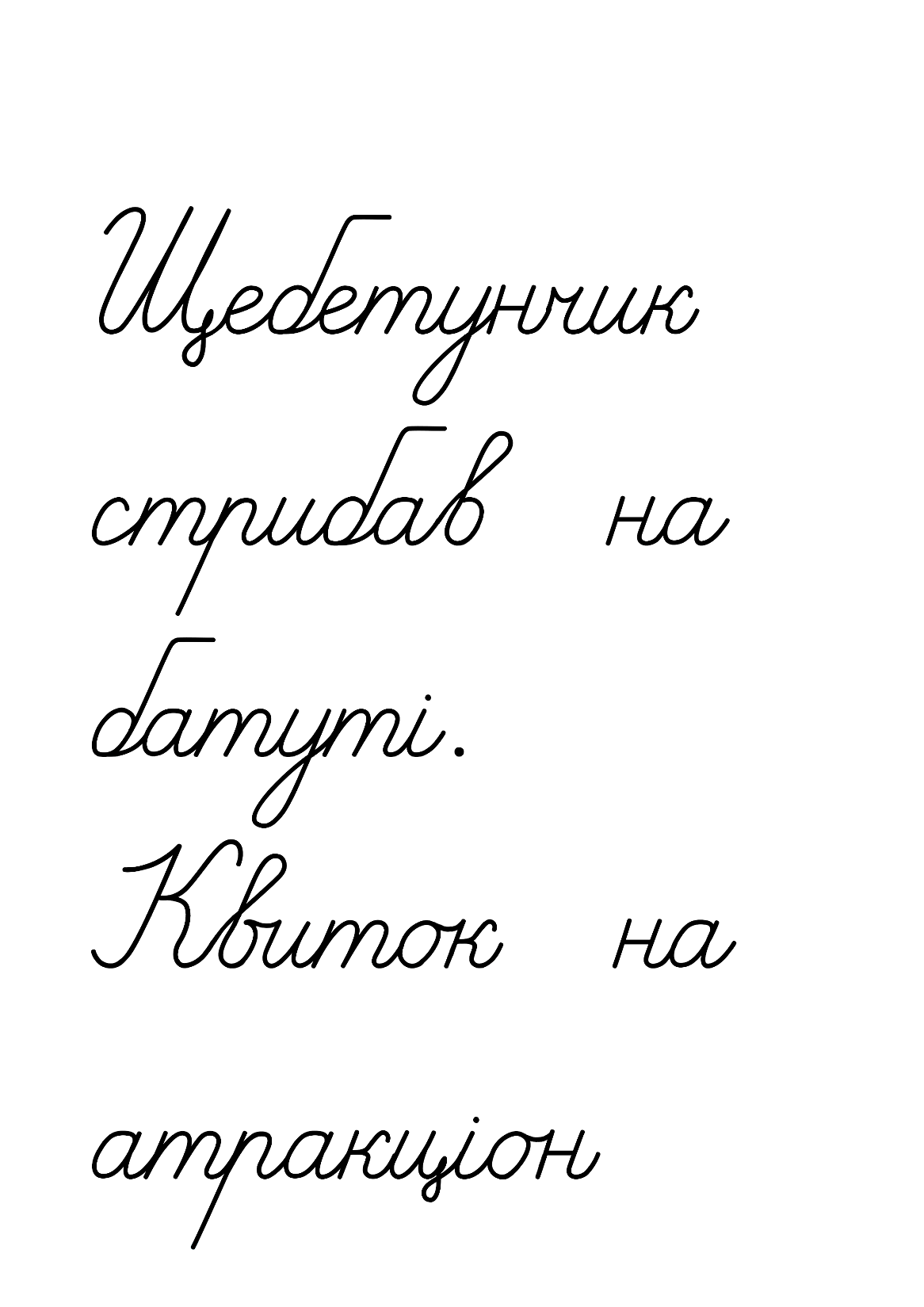 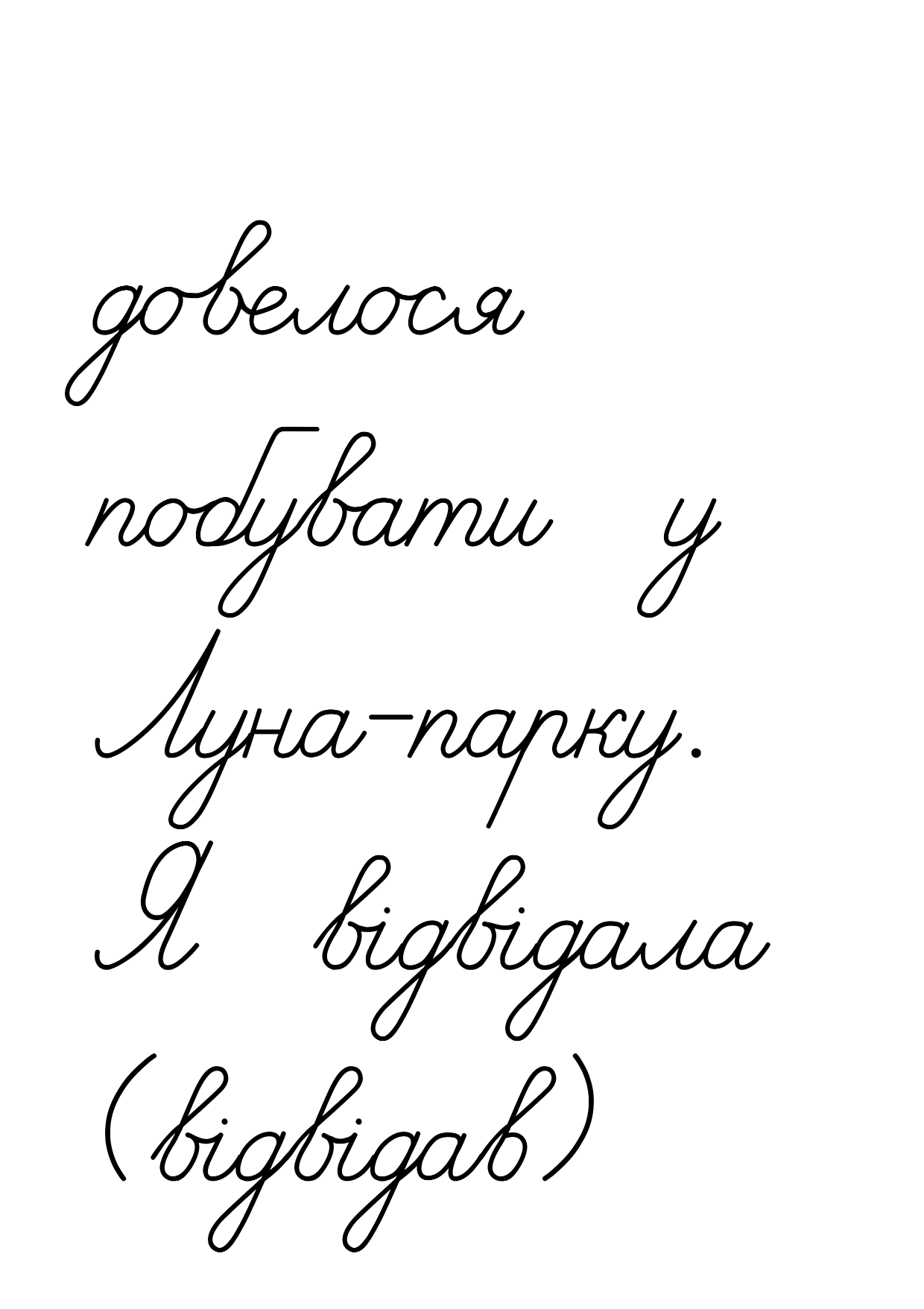 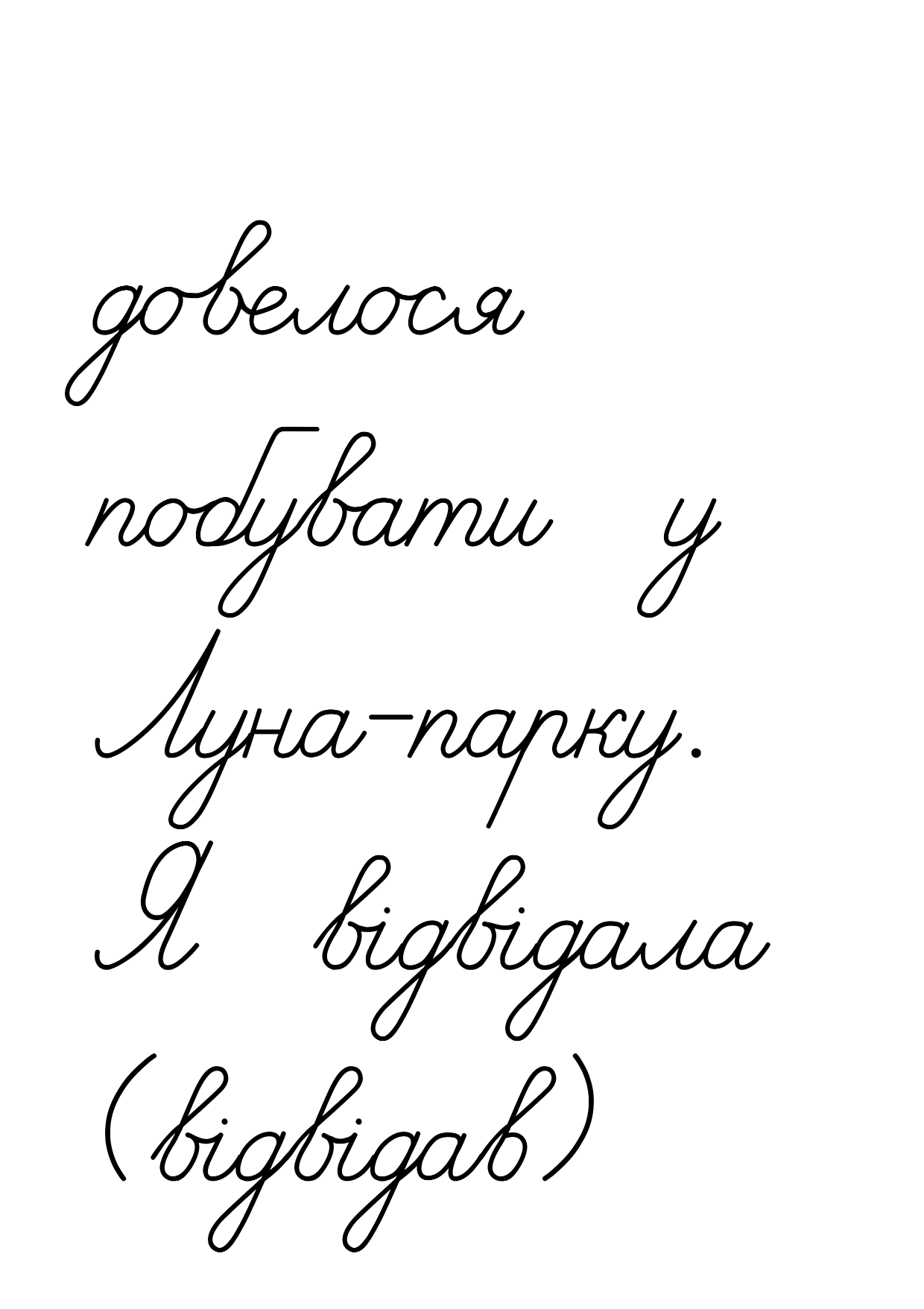 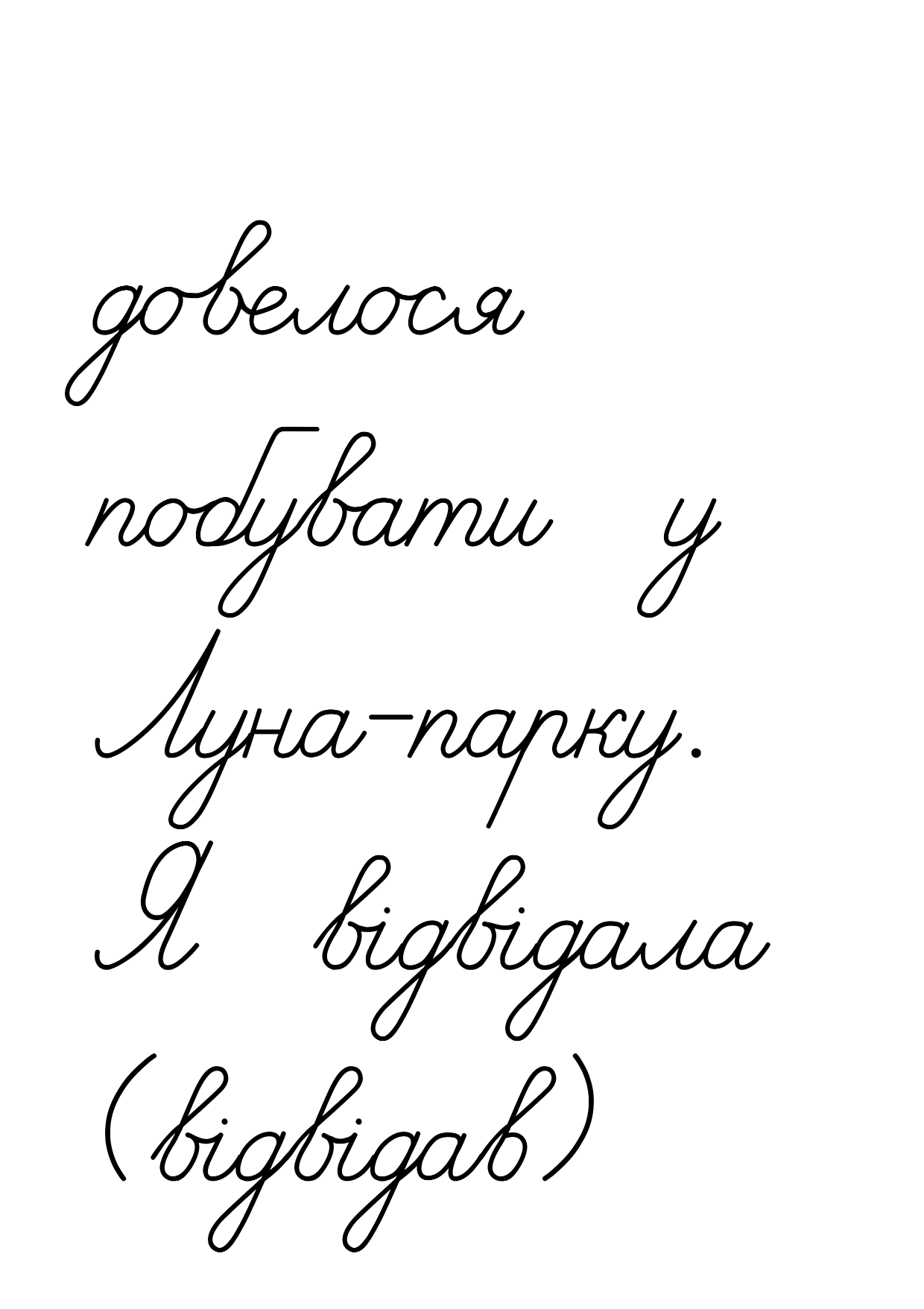 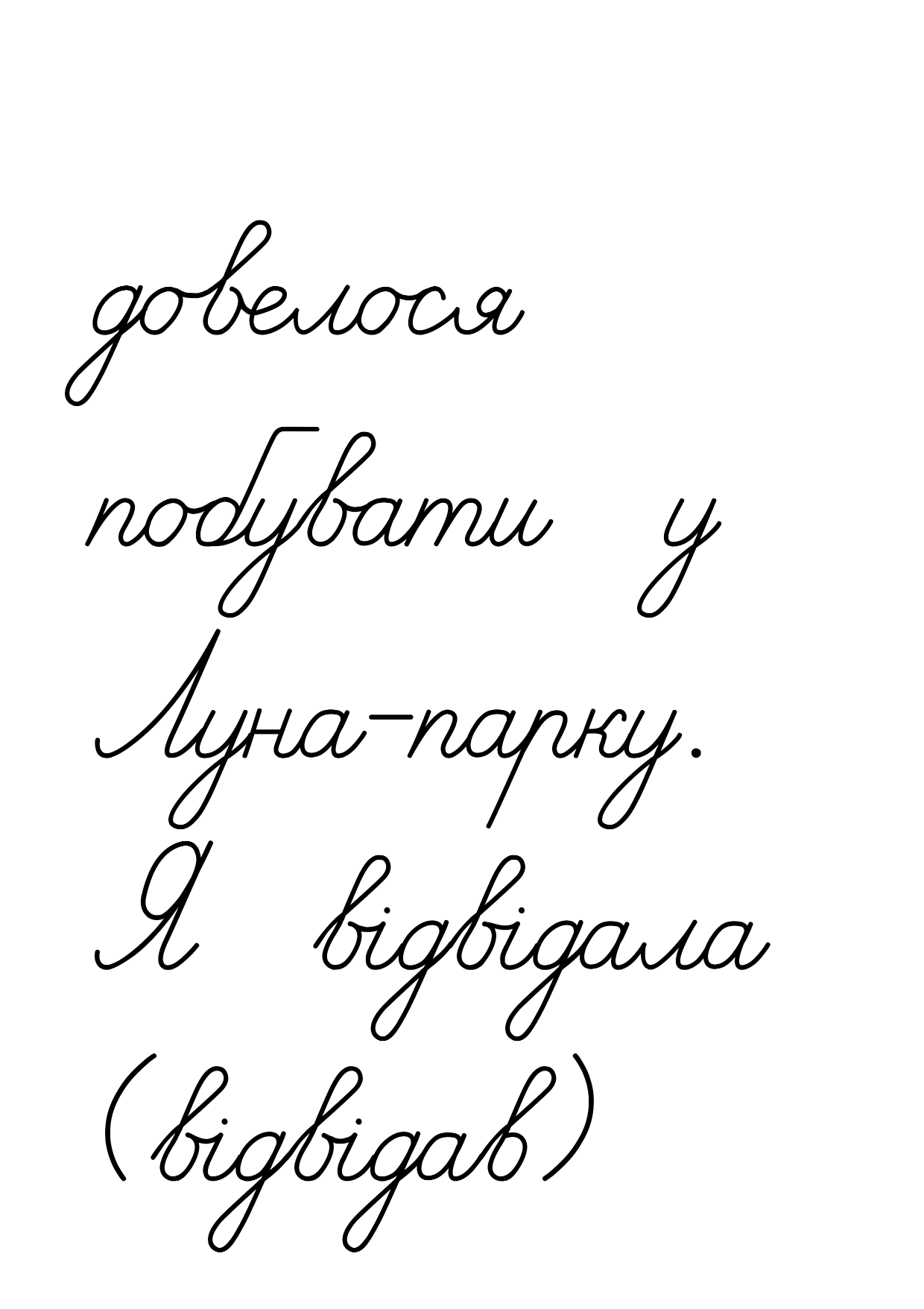 Що називають дієслова? На які питання відповідають? 
З якими словами зв’язані?
Підручник.
Сторінка
90
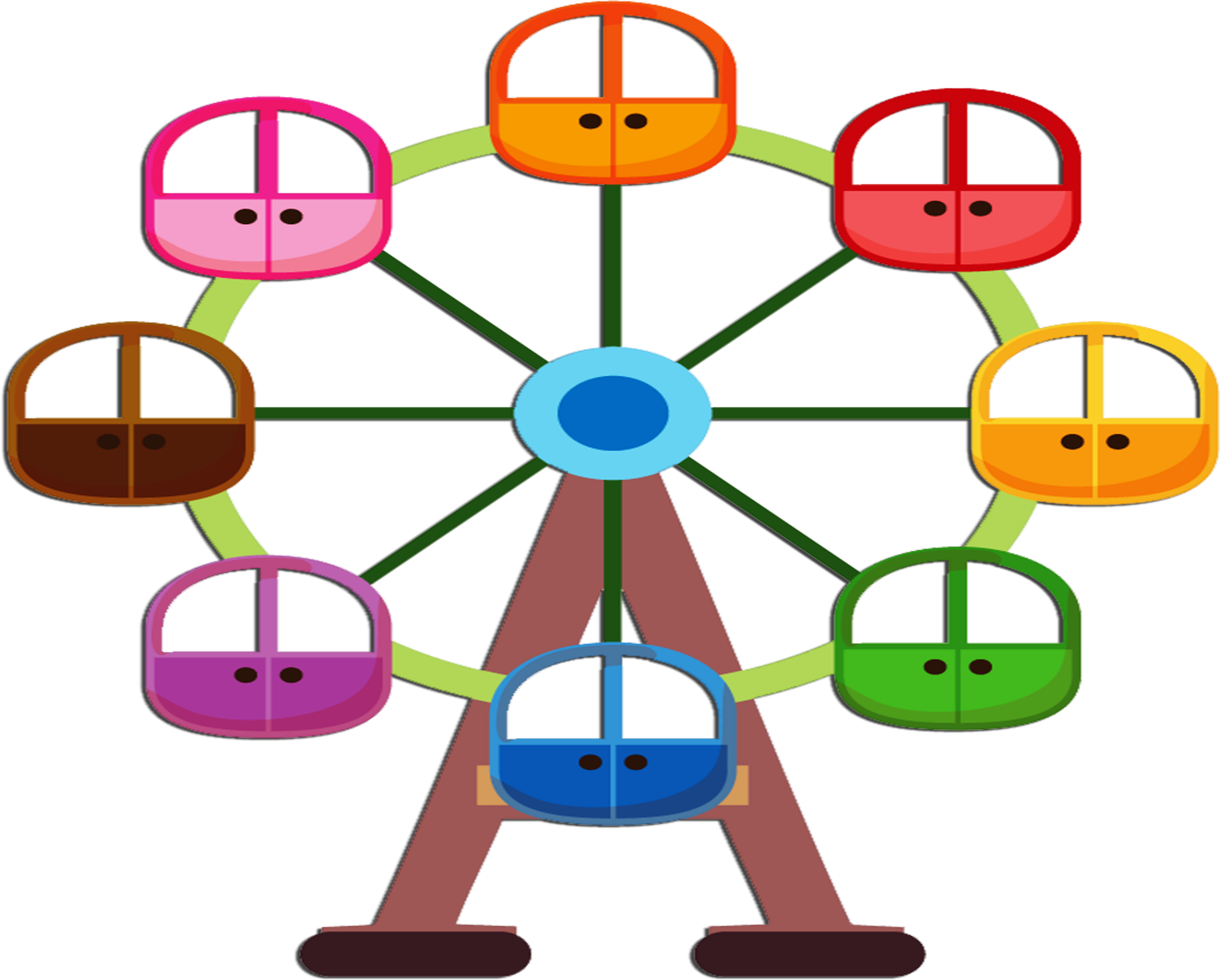 Рефлексія
писав/ла
Вправа «Колесо». Назви дієслова, що характеризують твою діяльність на цьому уроці.
працював/ла
слухав/ла
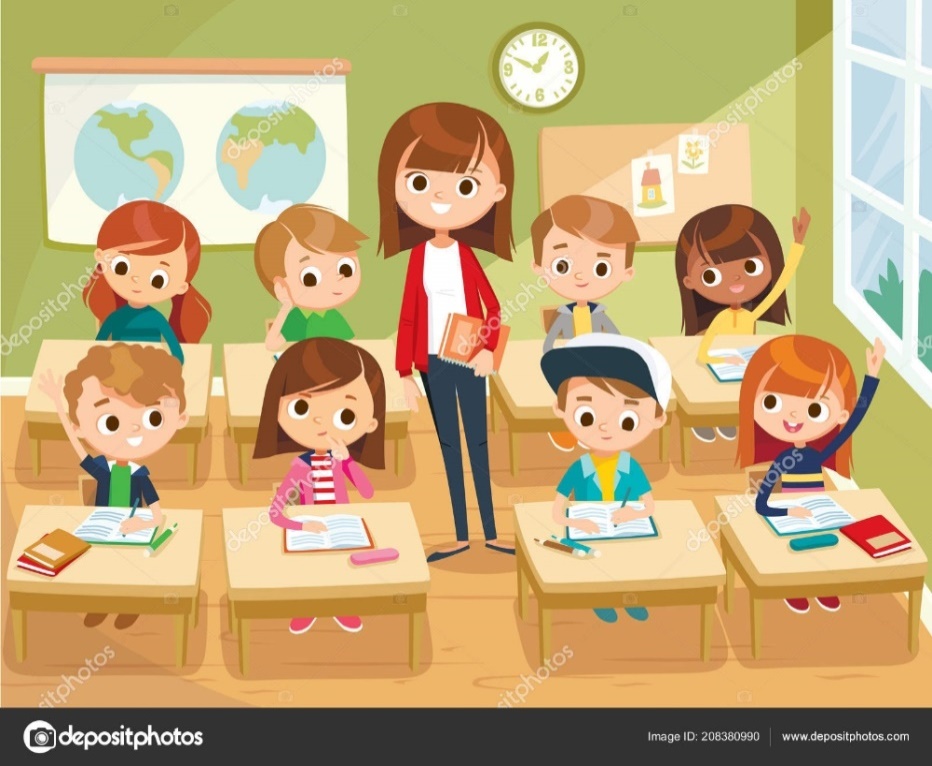 добирав/ла
відповідав/ла
складав/ла
старав/лася
думав/ла